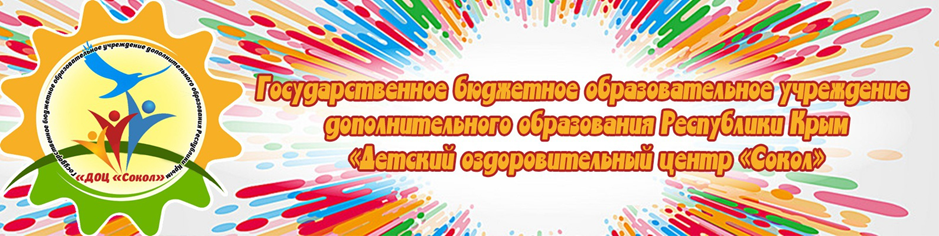 «Экотуризм. Мир природы»
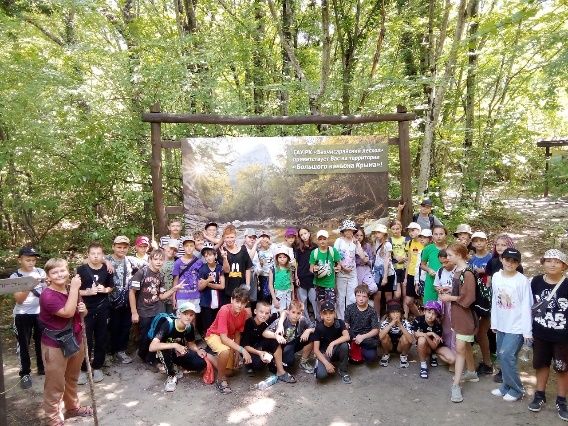 Из хроники второй профильной смены сезона 2024 
(10.07/30.07)
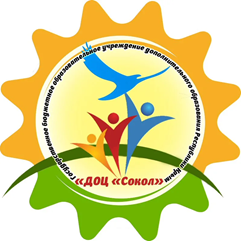 Из хроники второй профильной смены сезона 2024 
(10.07/30.07)
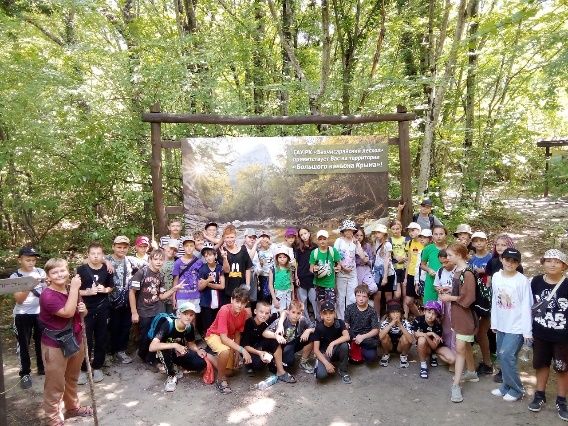 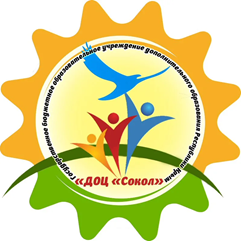 Что это такое, Наше лето?
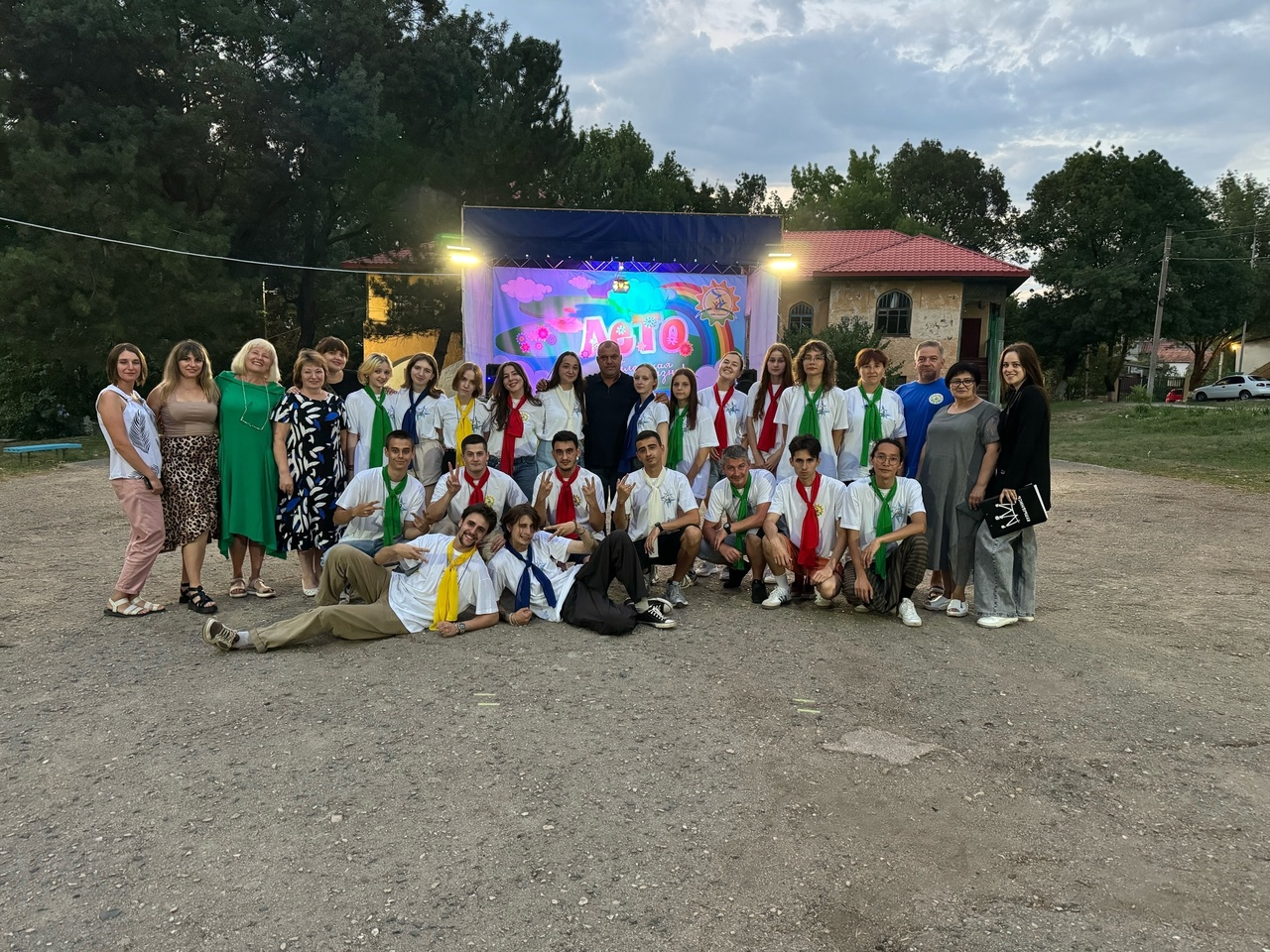 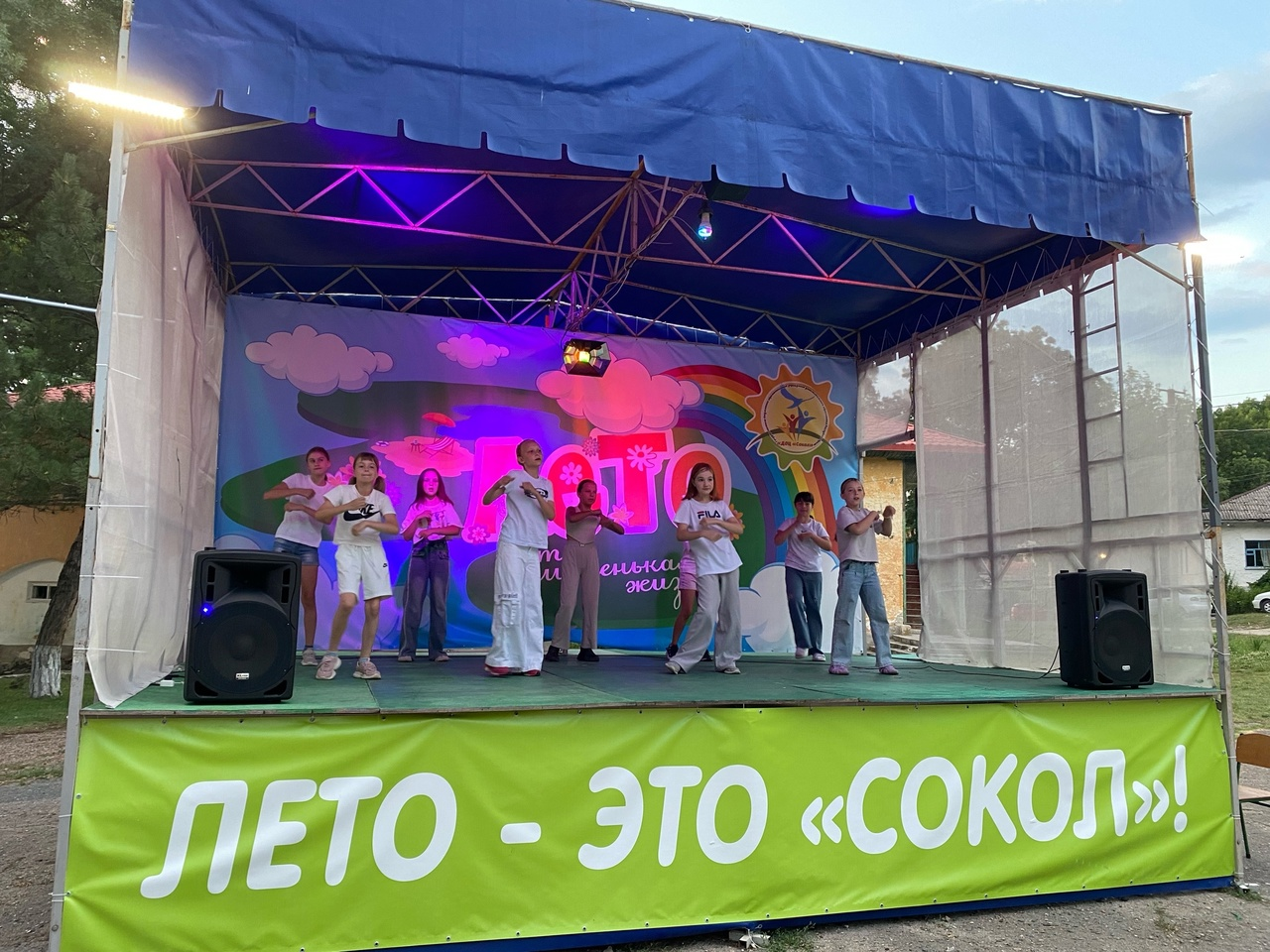 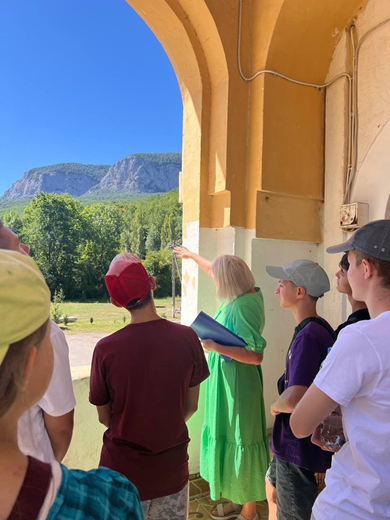 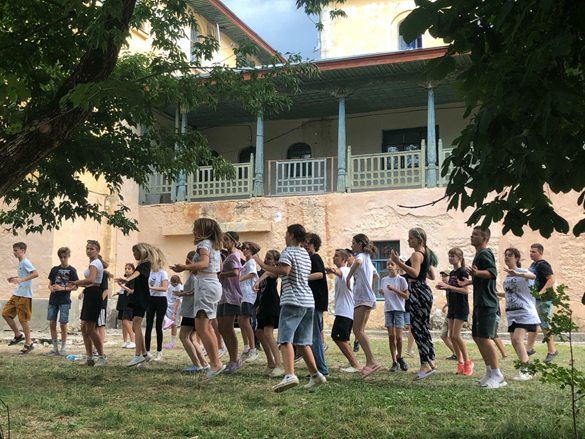 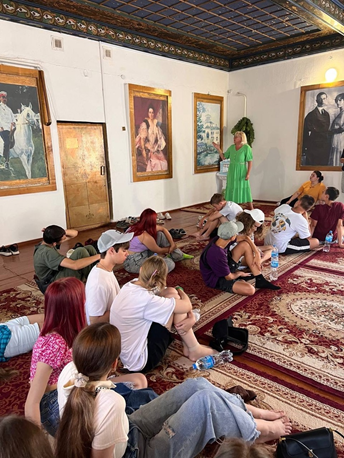 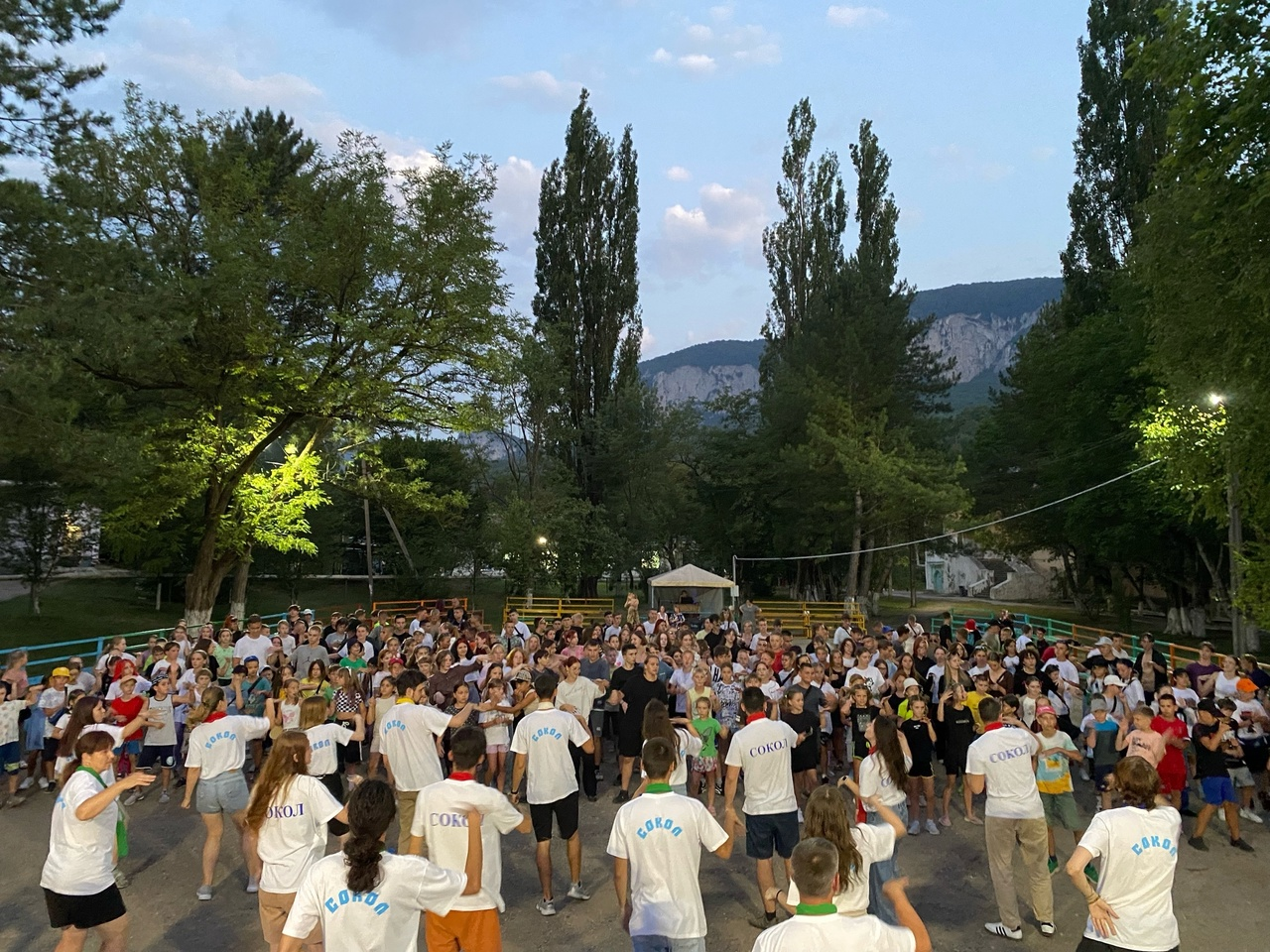 А что тогда такое, Наша смена?
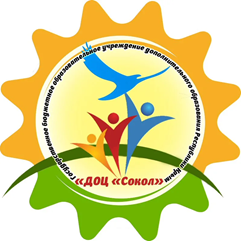 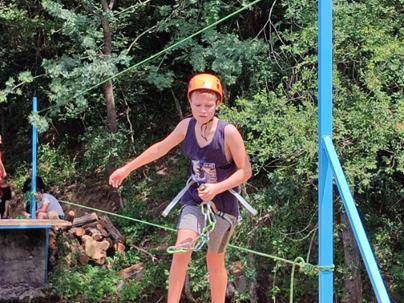 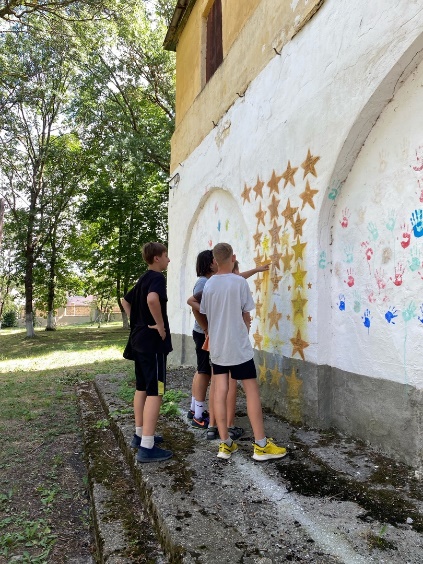 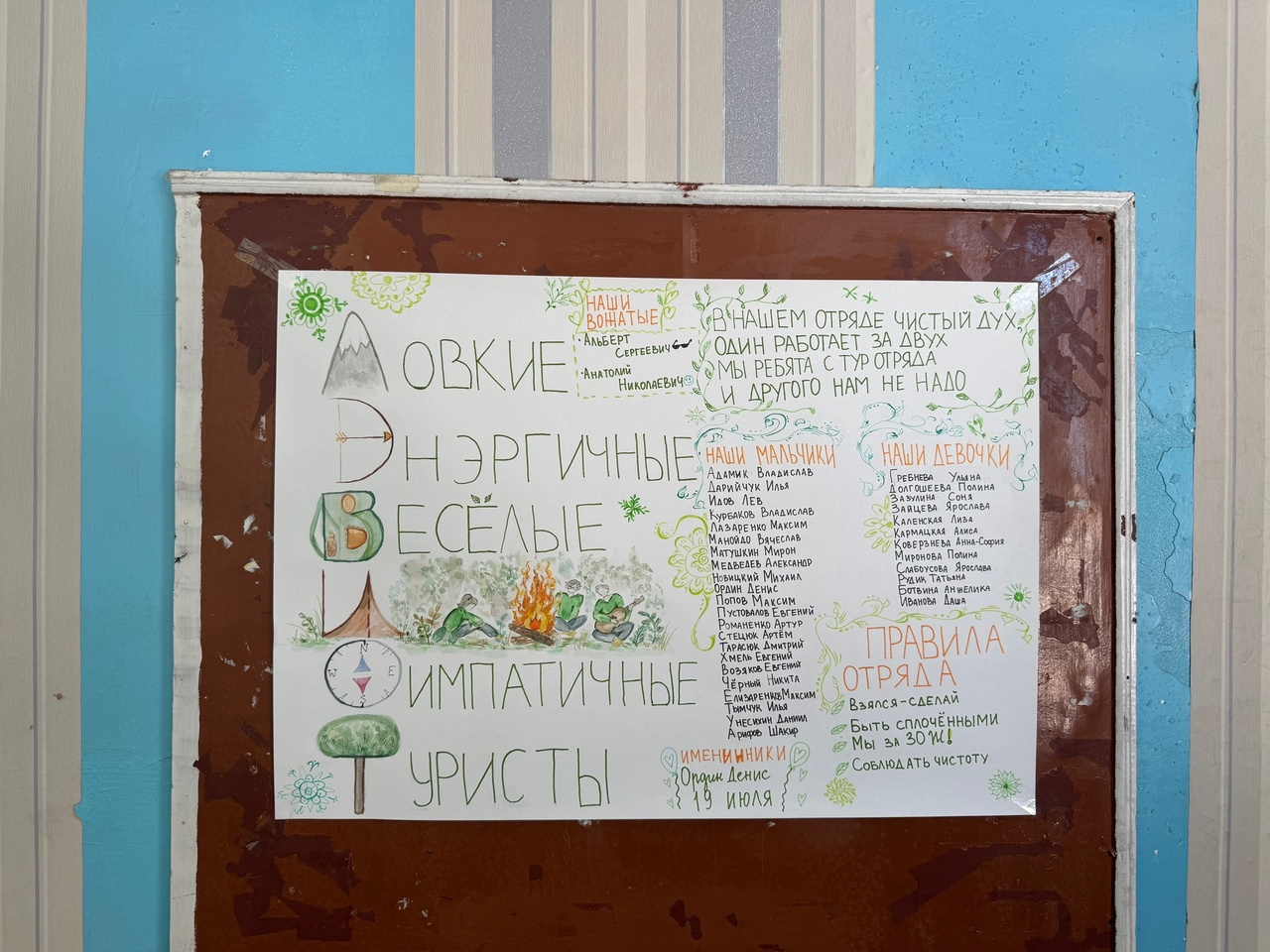 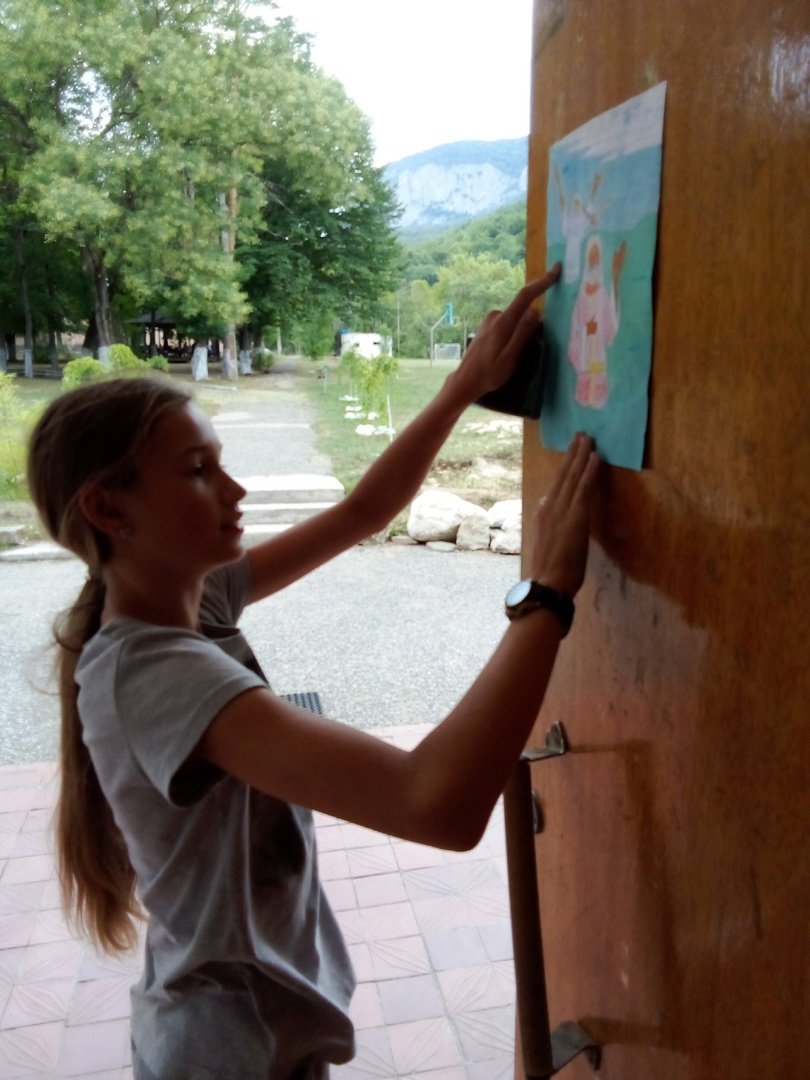 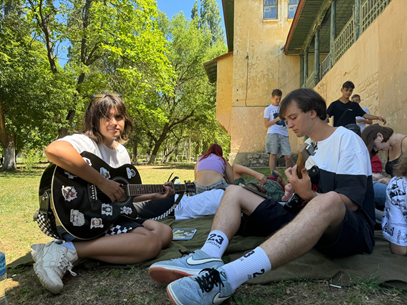 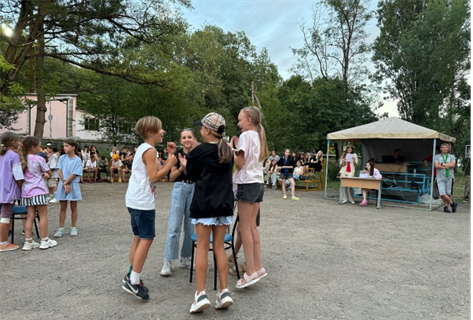 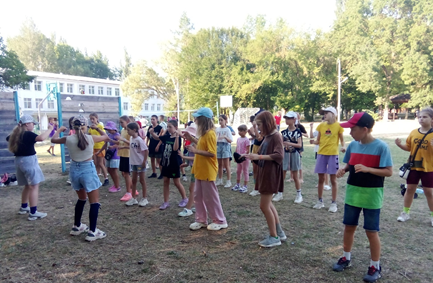 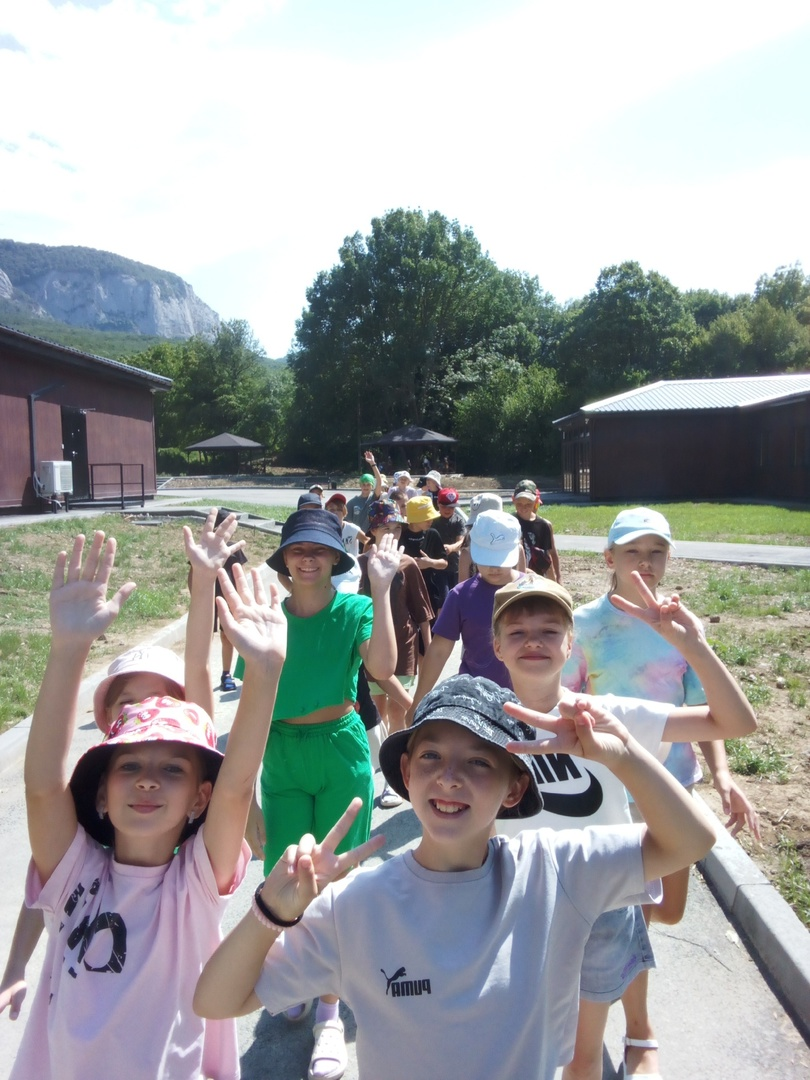 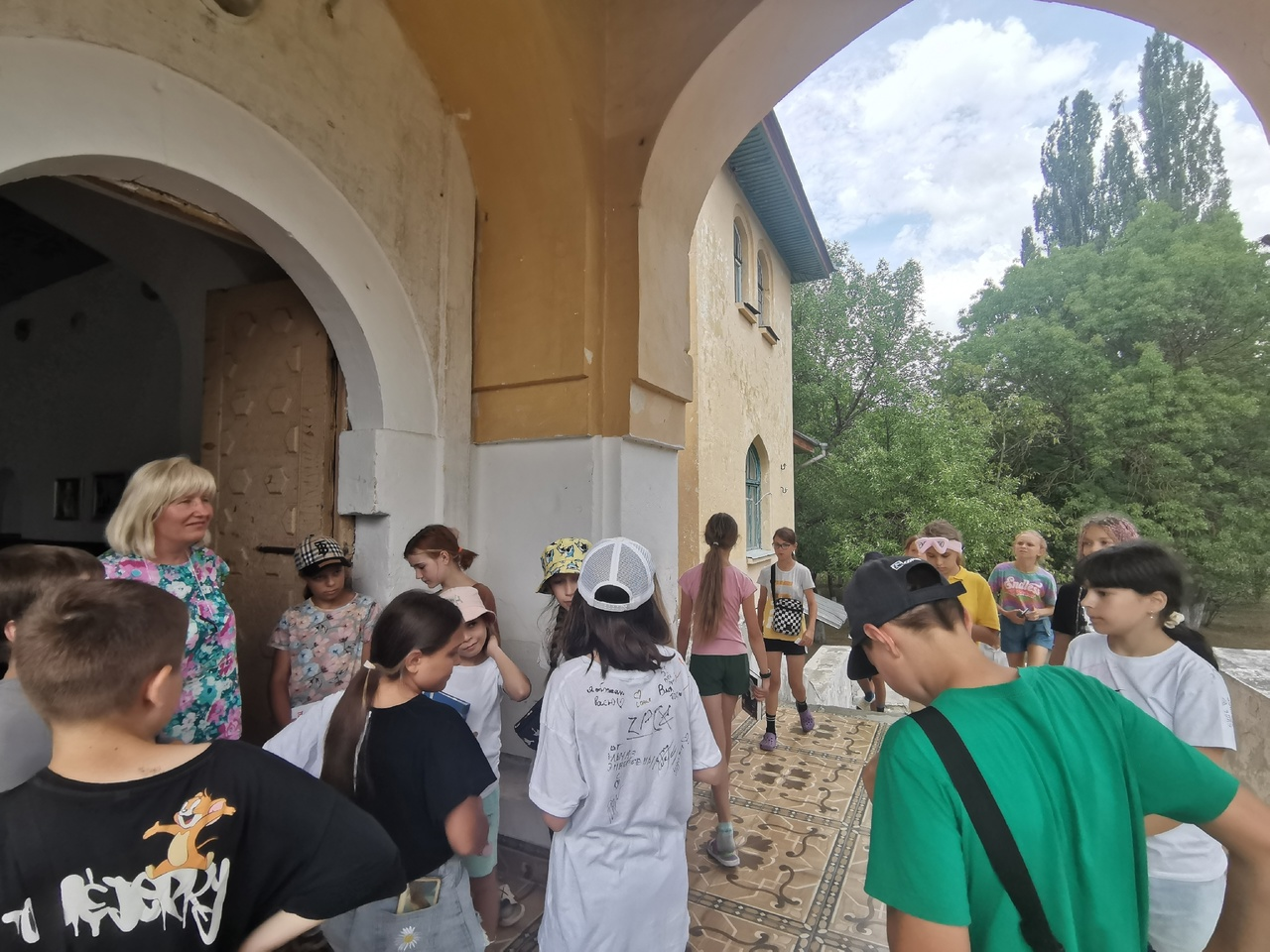 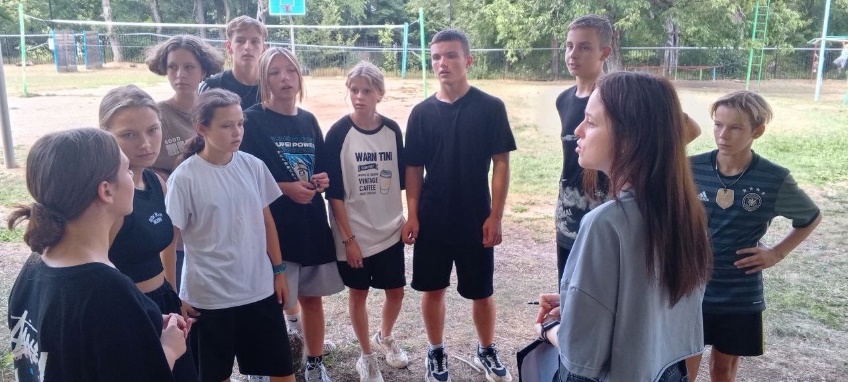 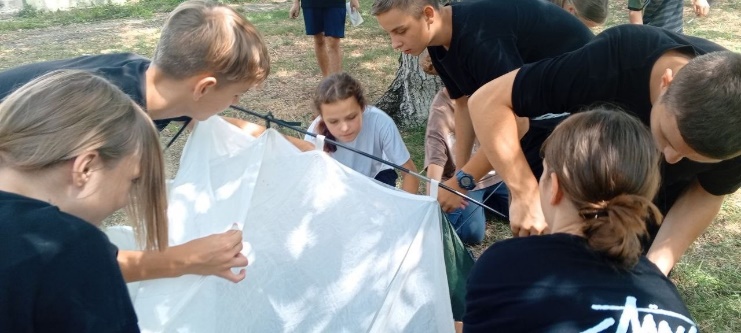 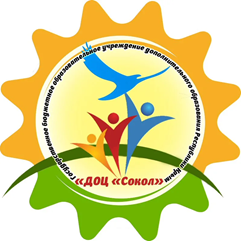 Смена яркой зеленью одета…
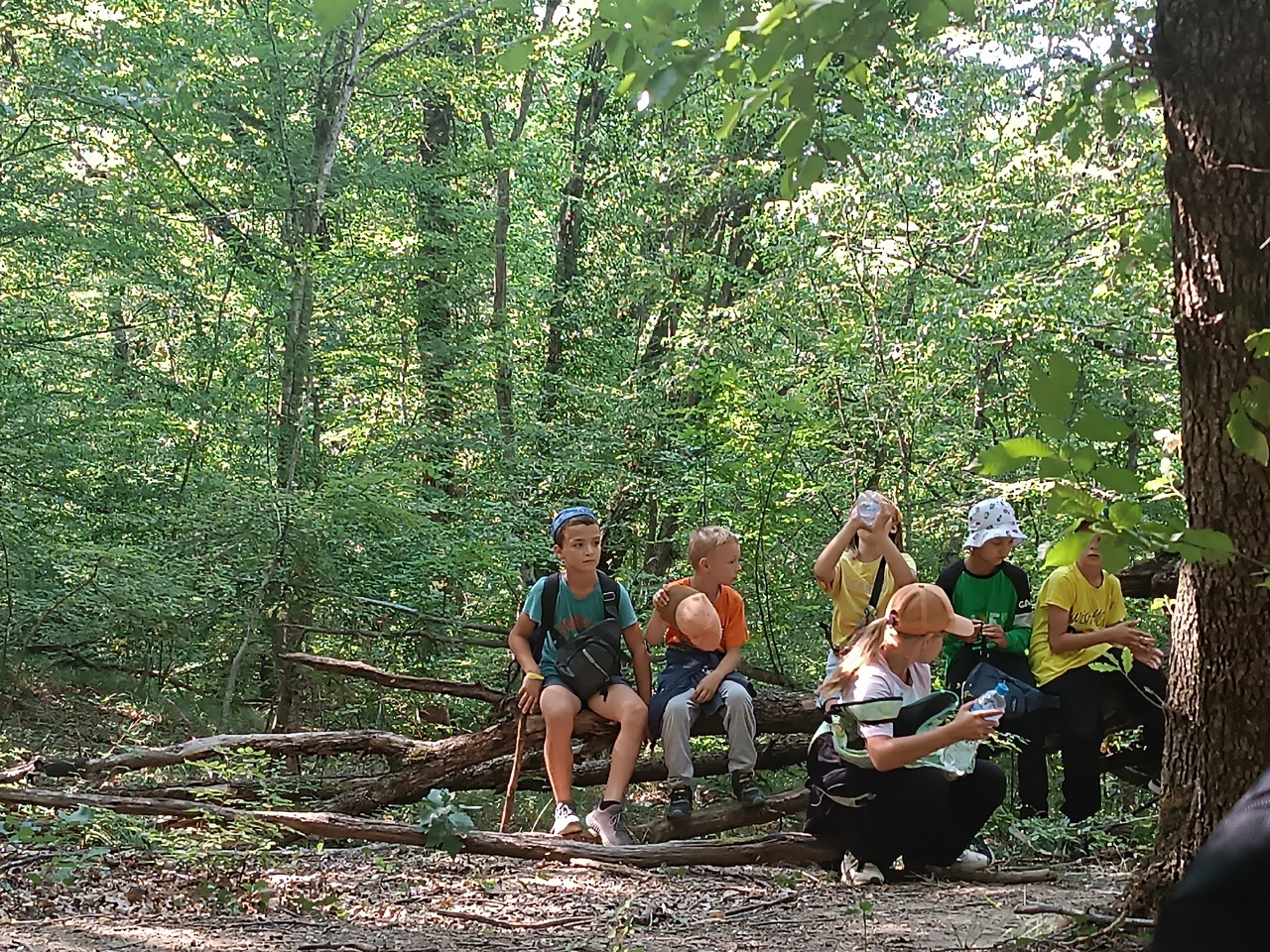 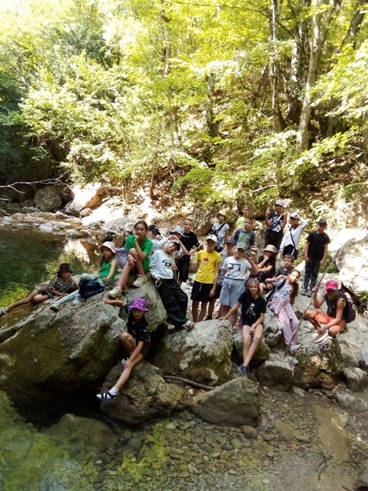 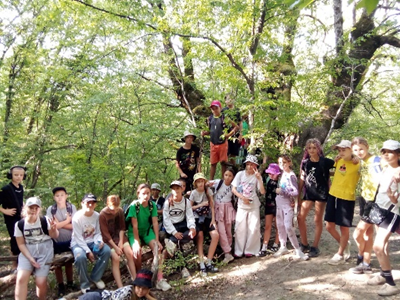 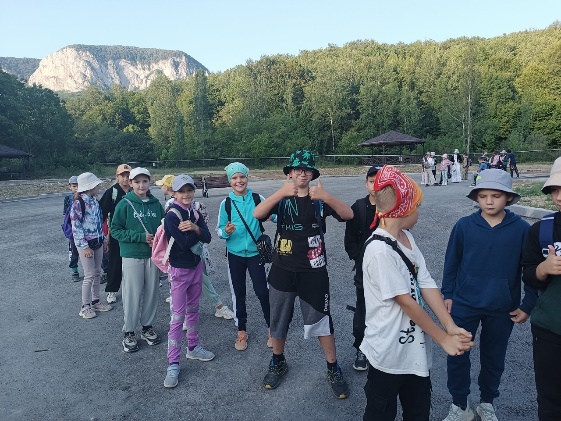 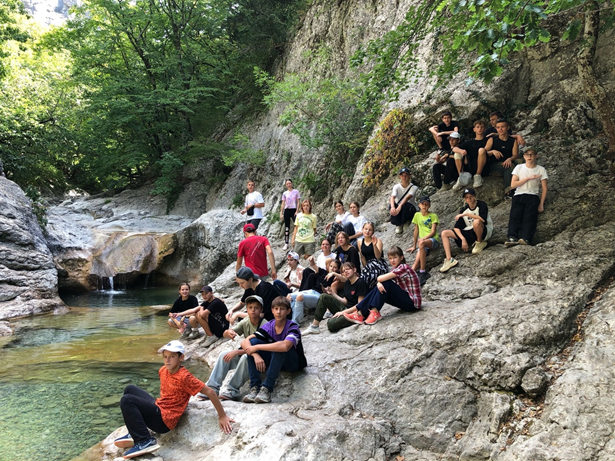 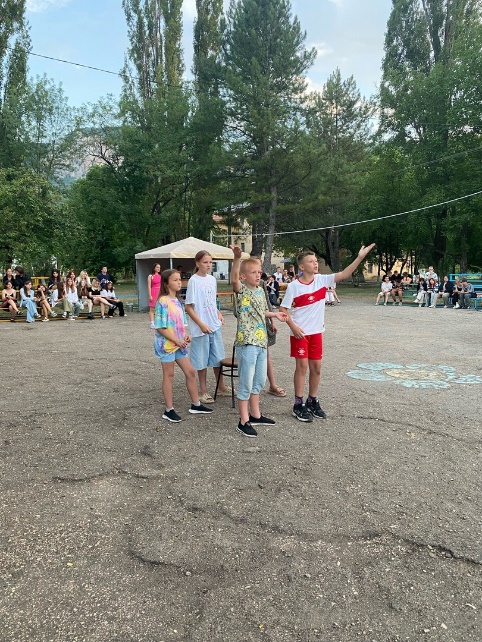 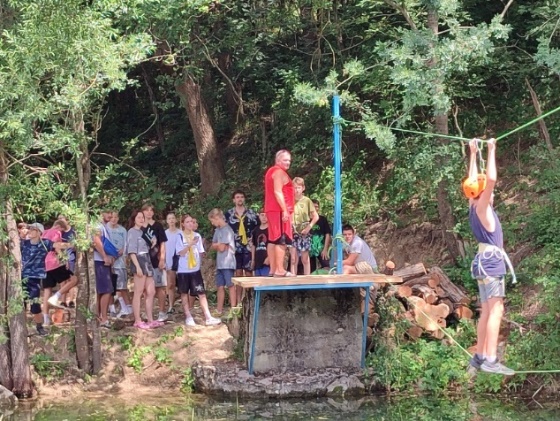 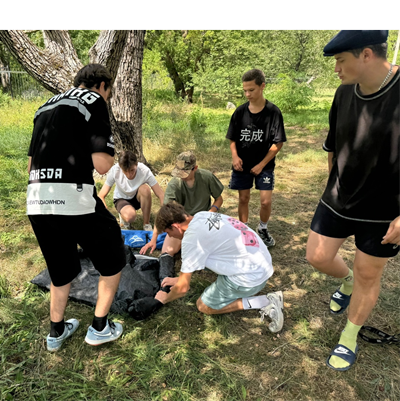 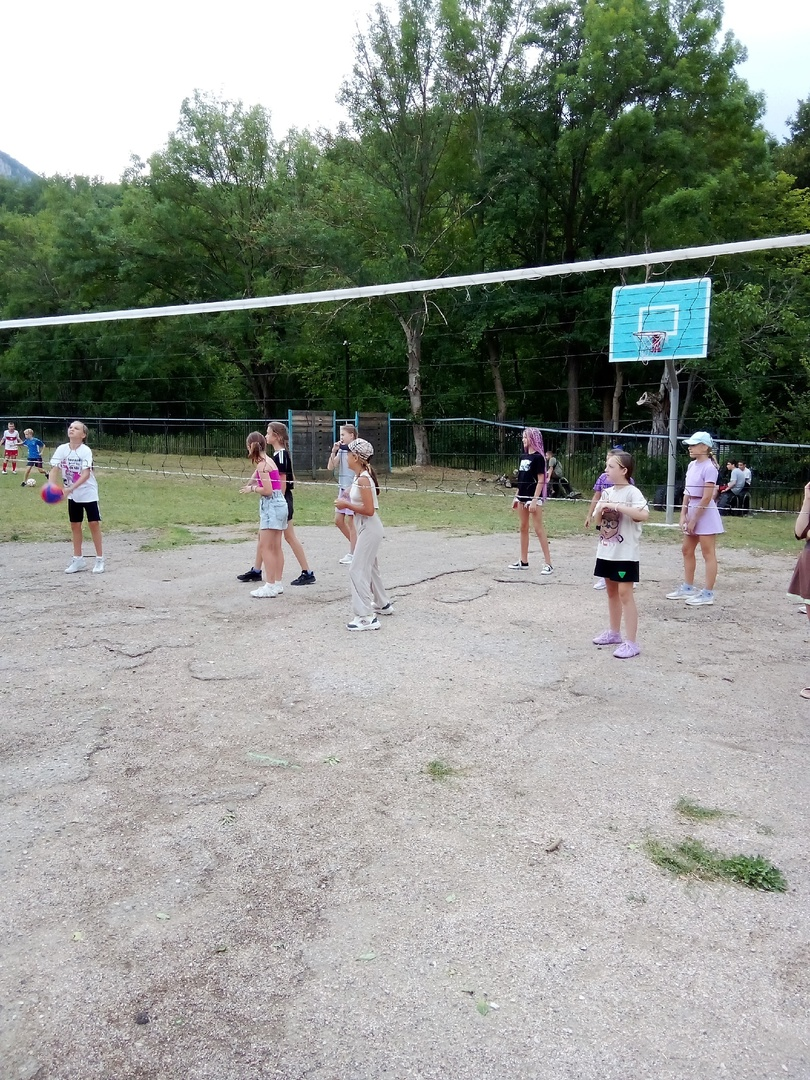 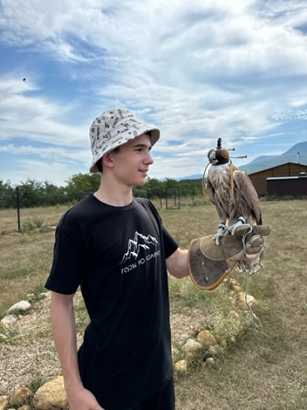 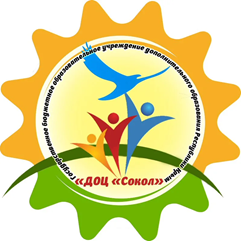 Смена жарким солнышком согрета
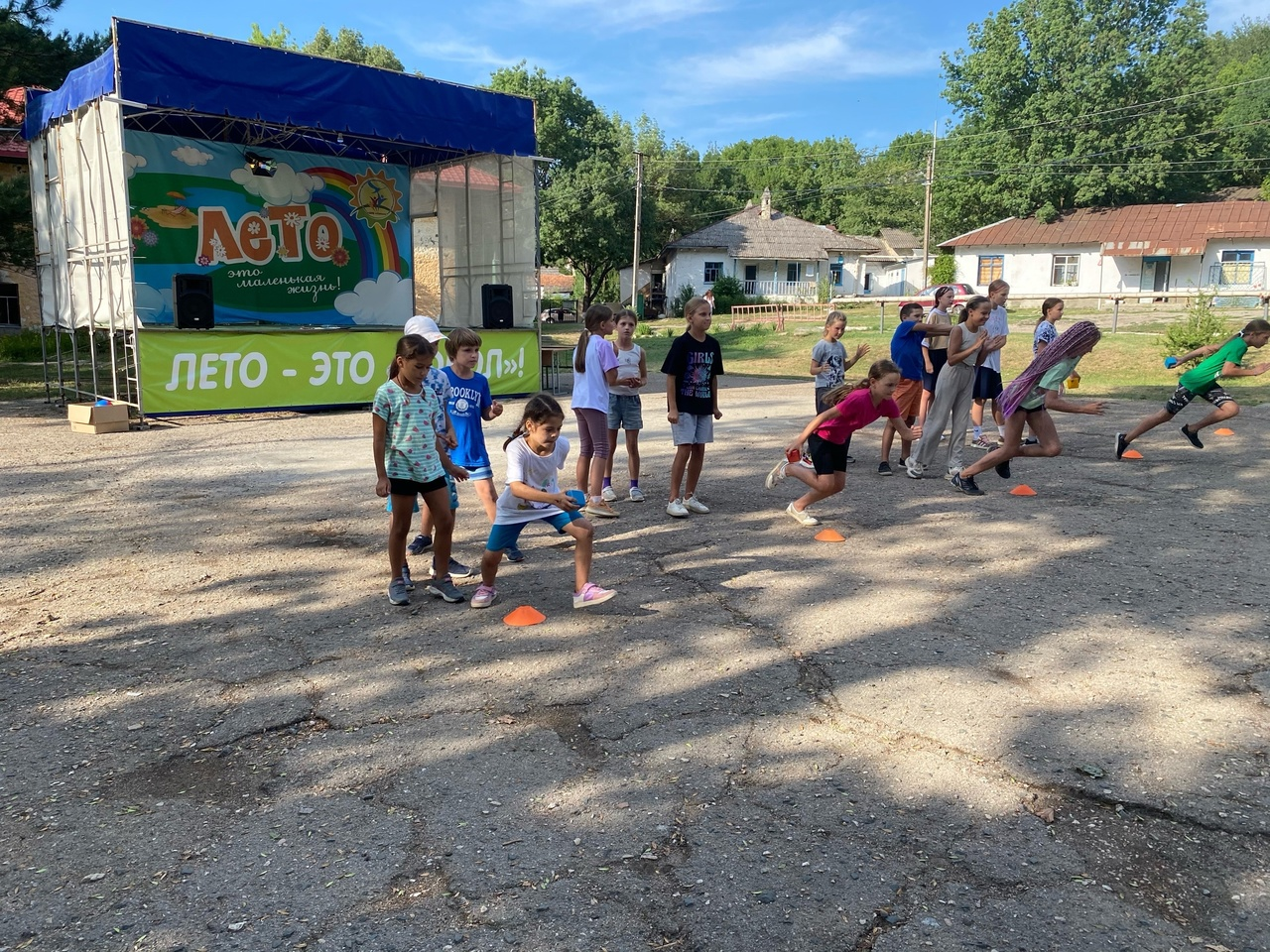 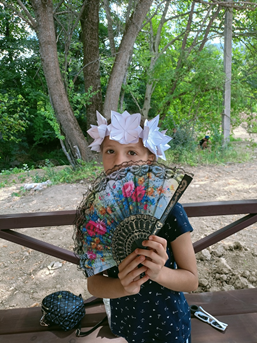 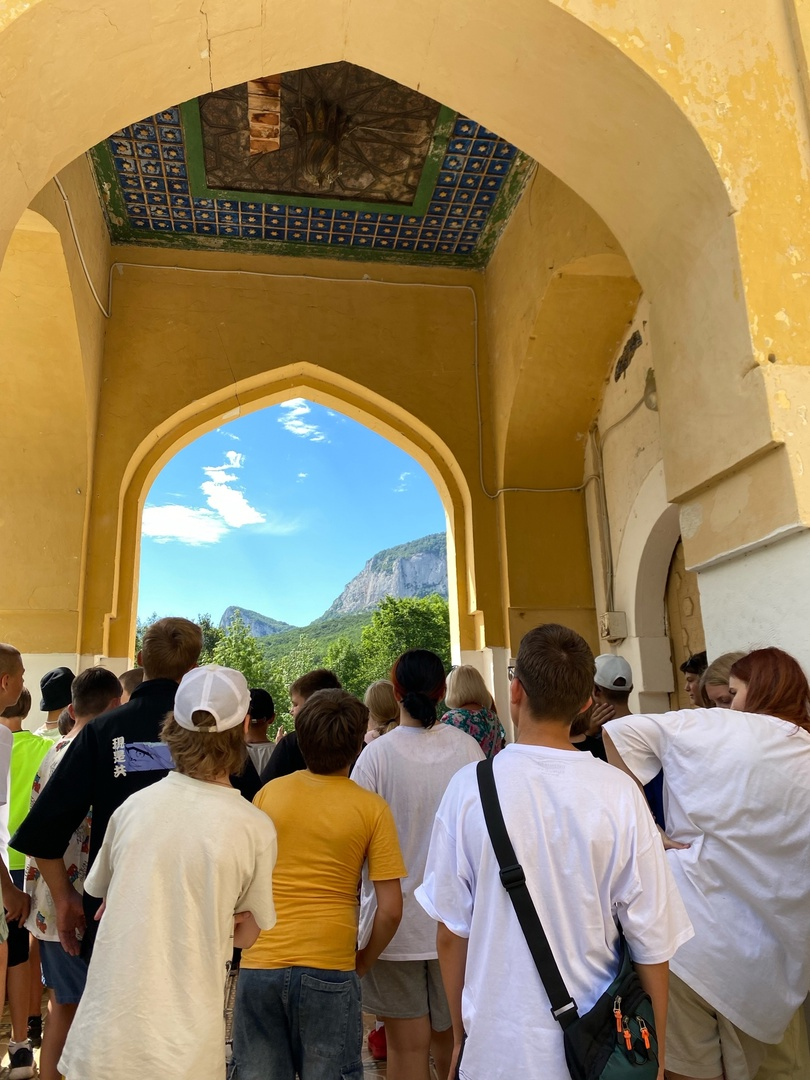 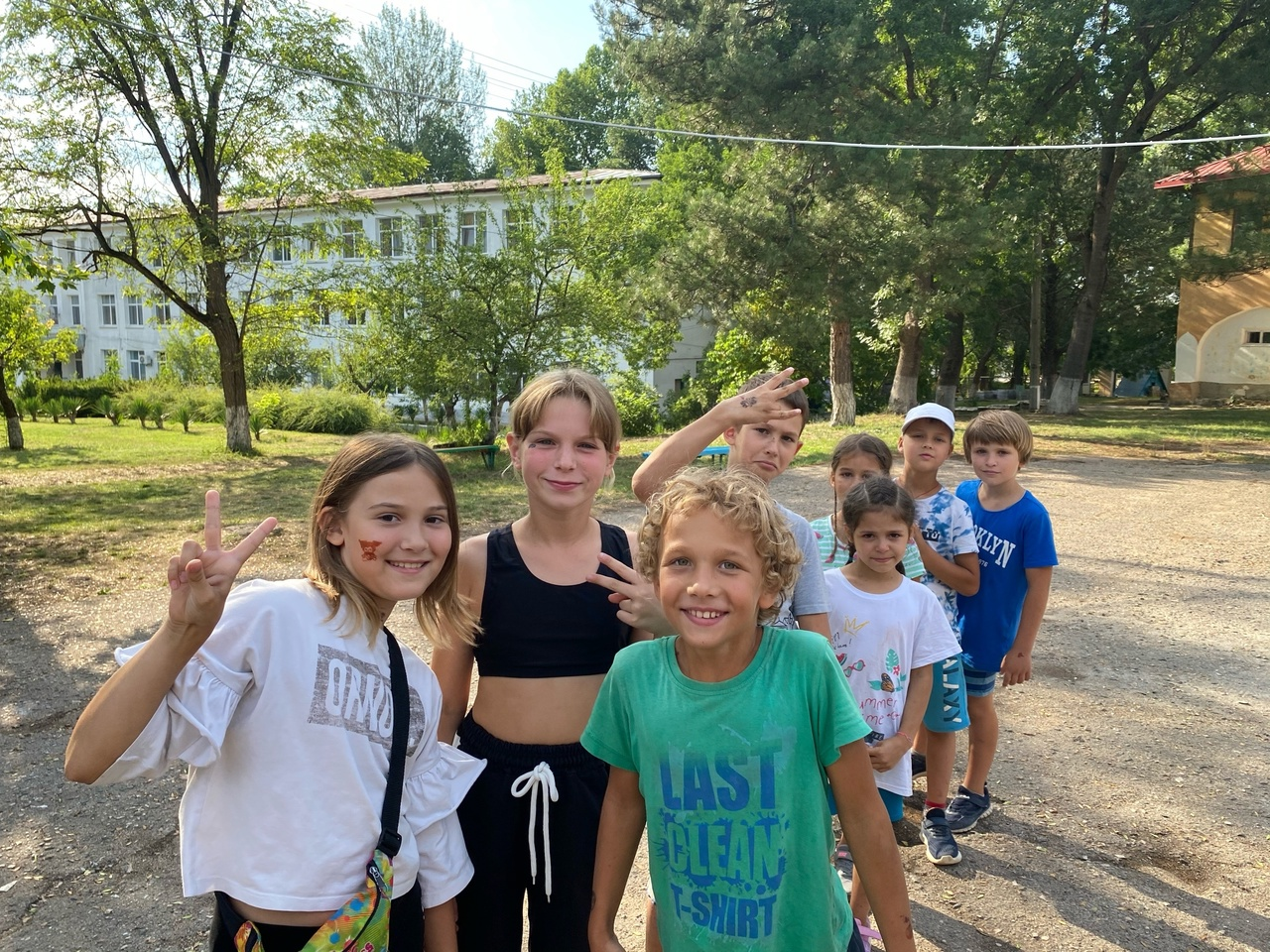 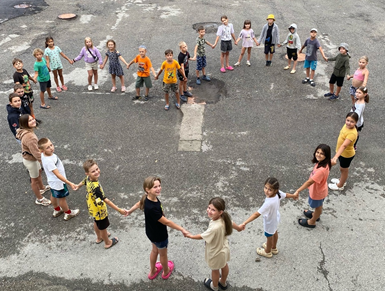 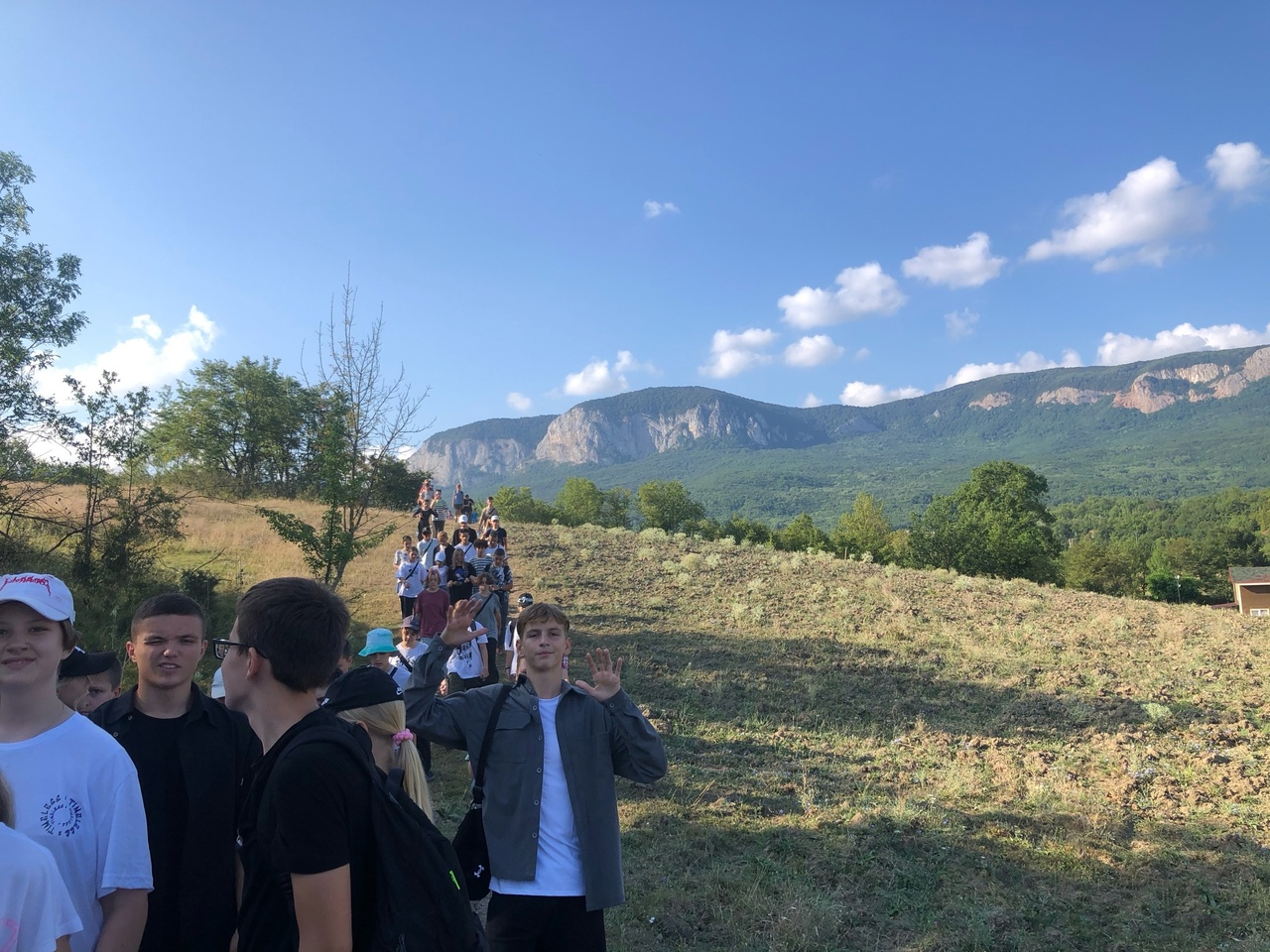 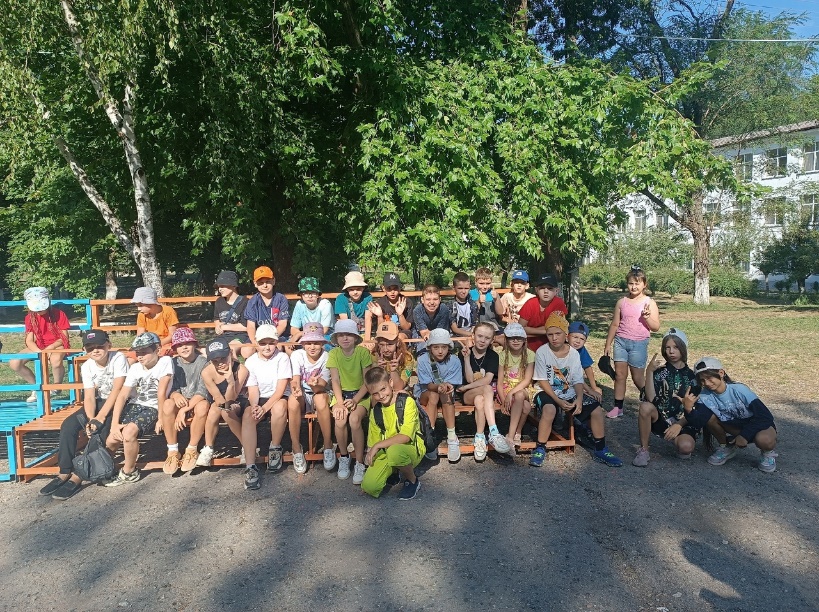 А ЕЩЁ …
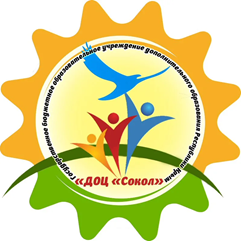 Мы верим твердо в героев спорта
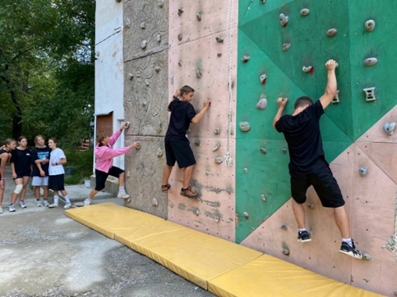 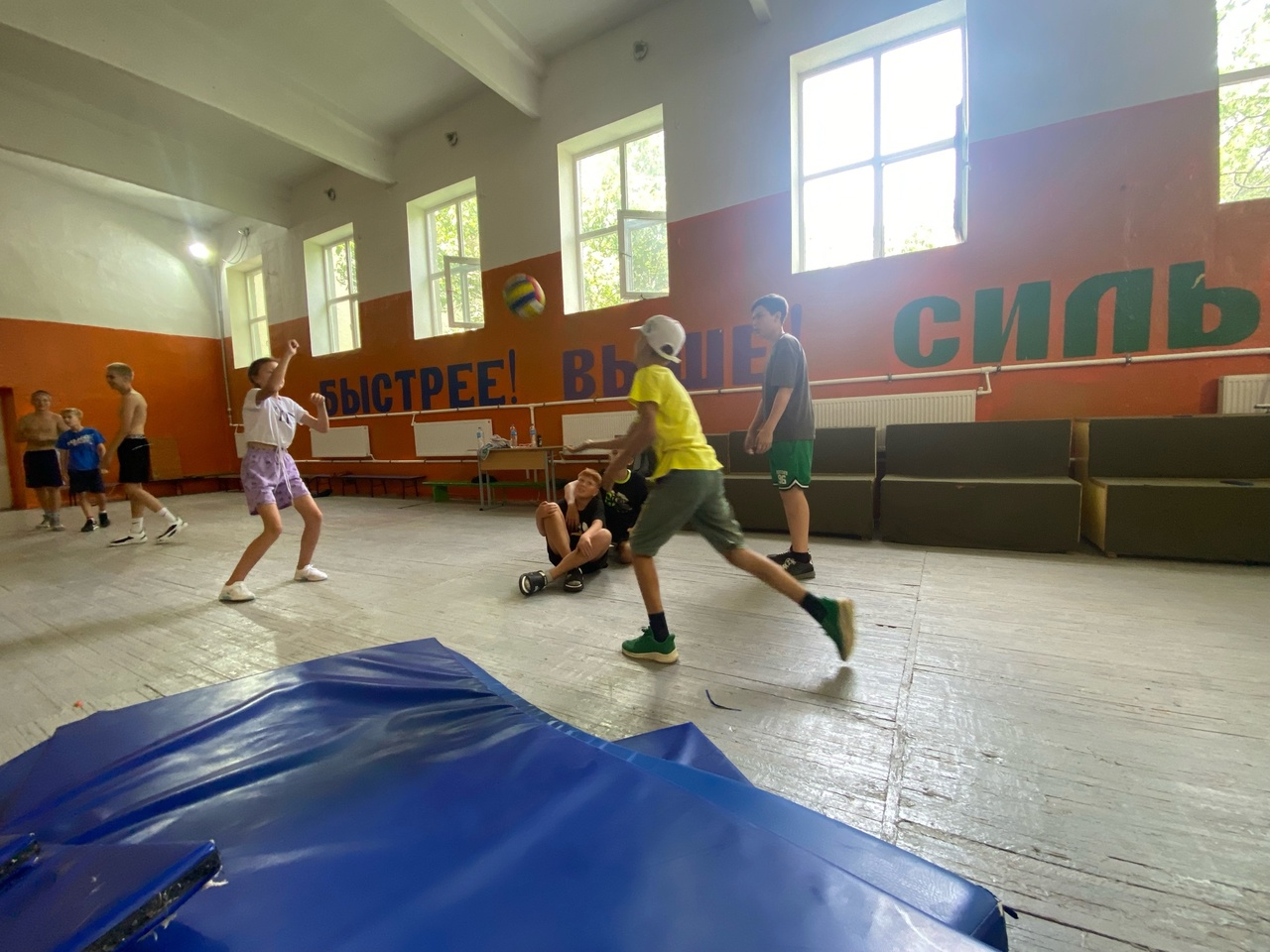 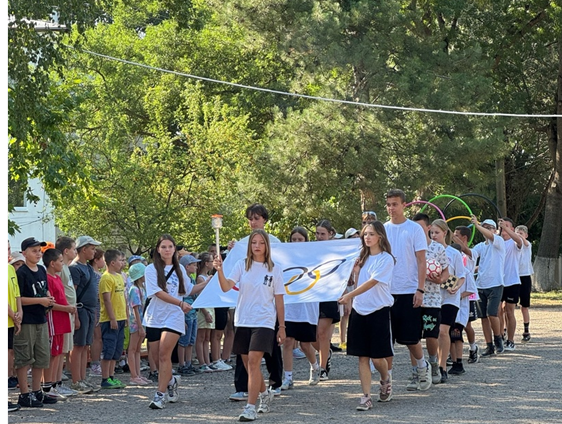 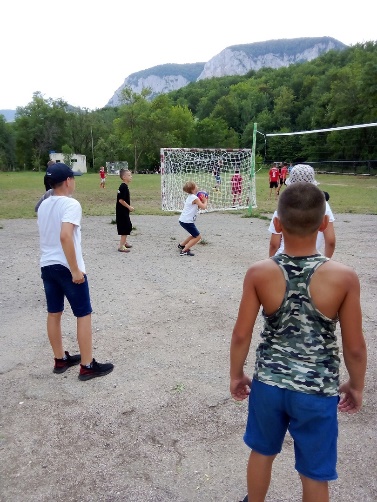 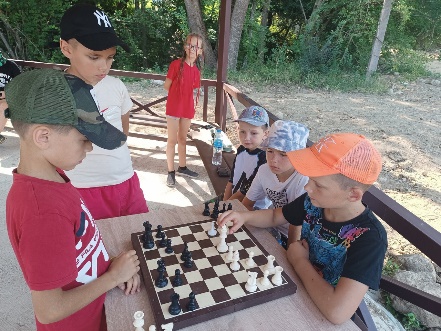 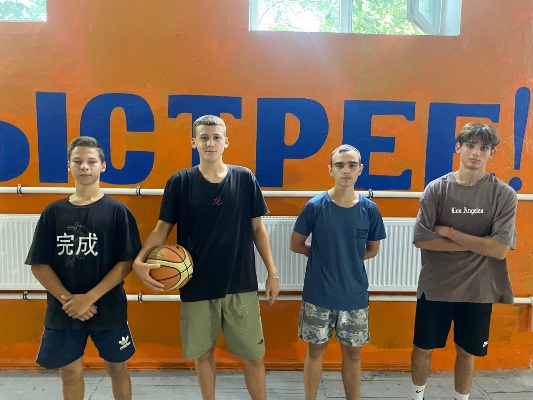 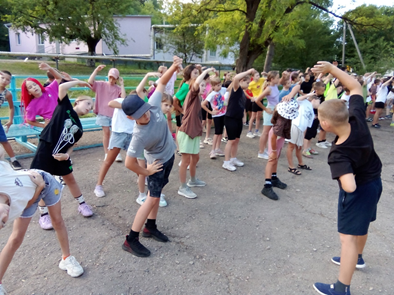 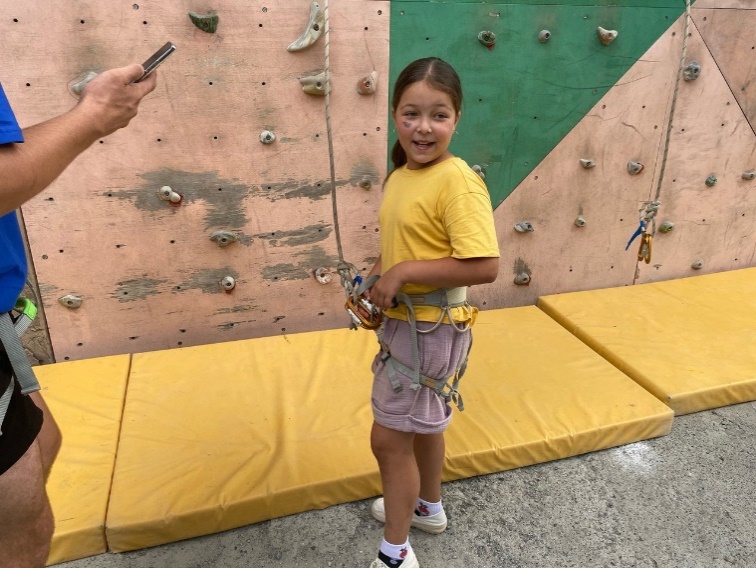 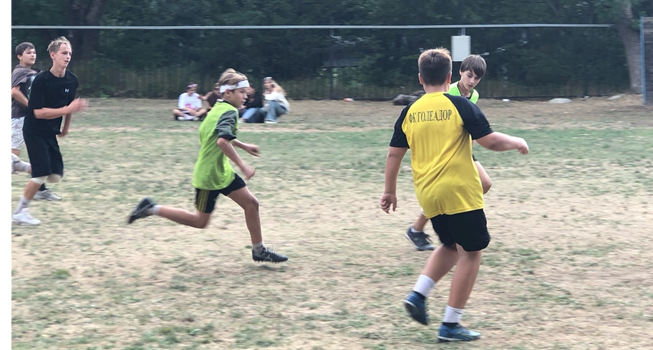 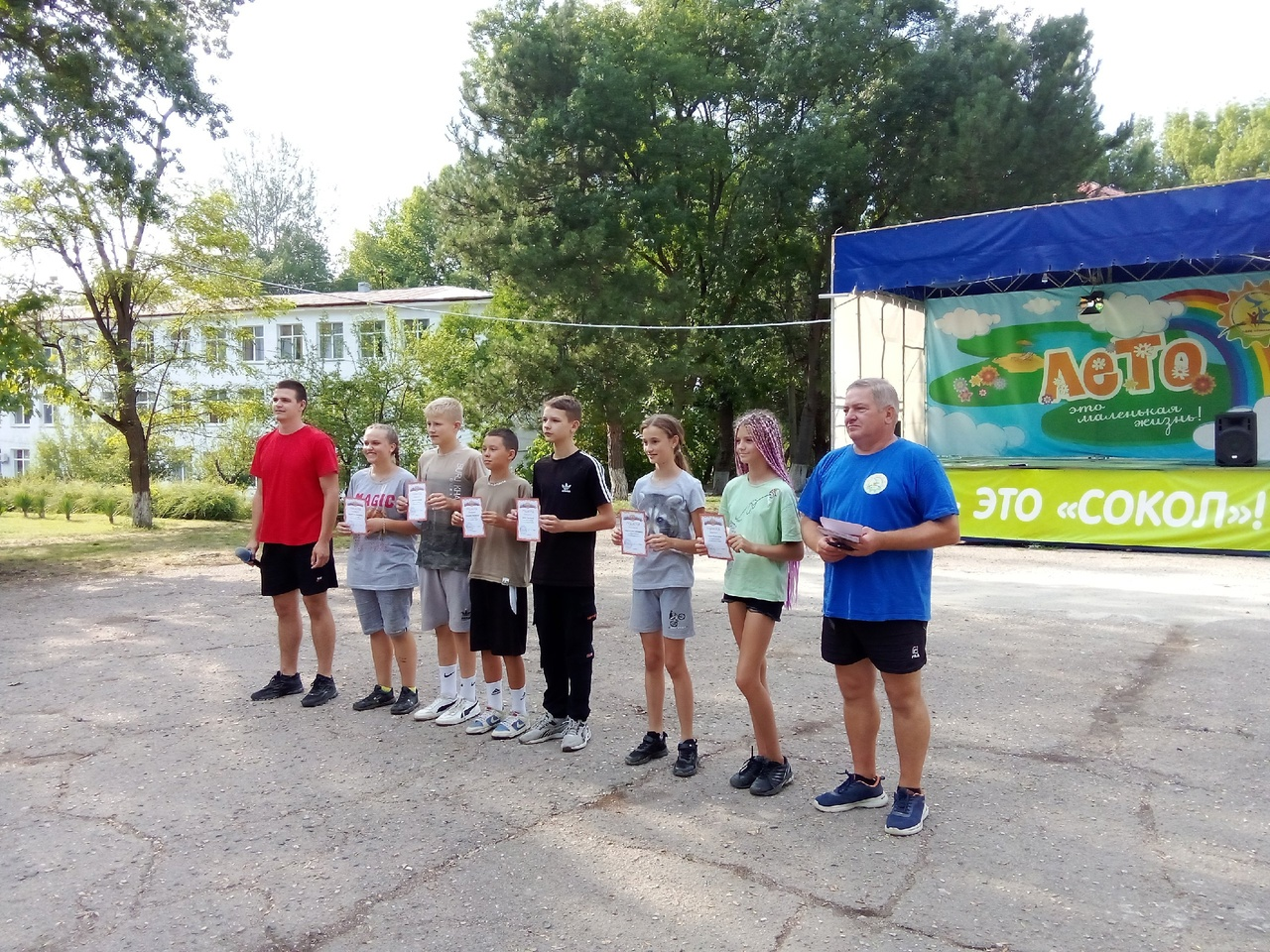 Изучаем местную природу и фауну, историю и географические особенности родного края
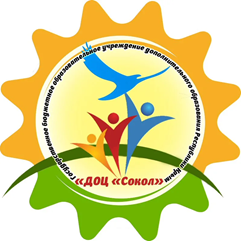 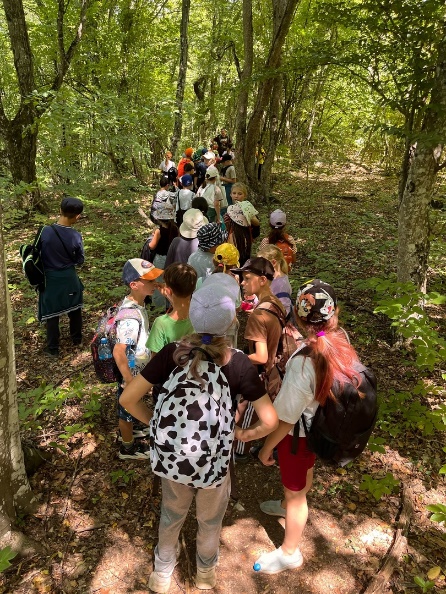 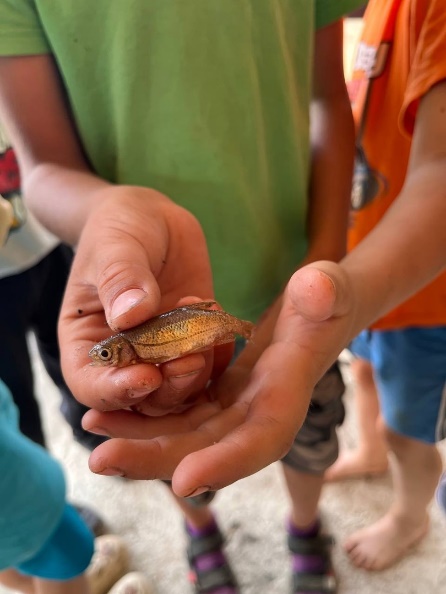 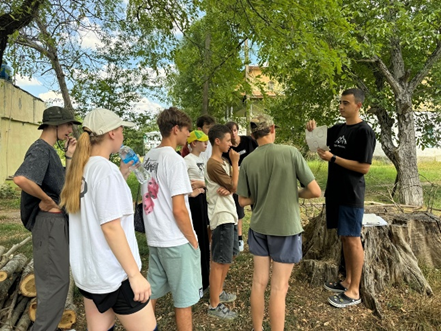 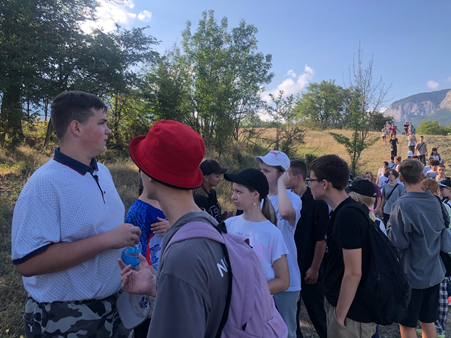 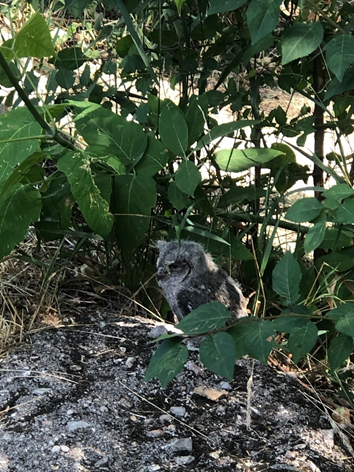 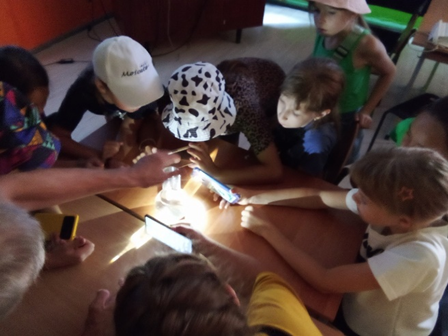 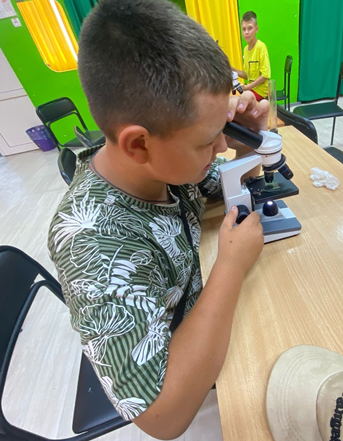 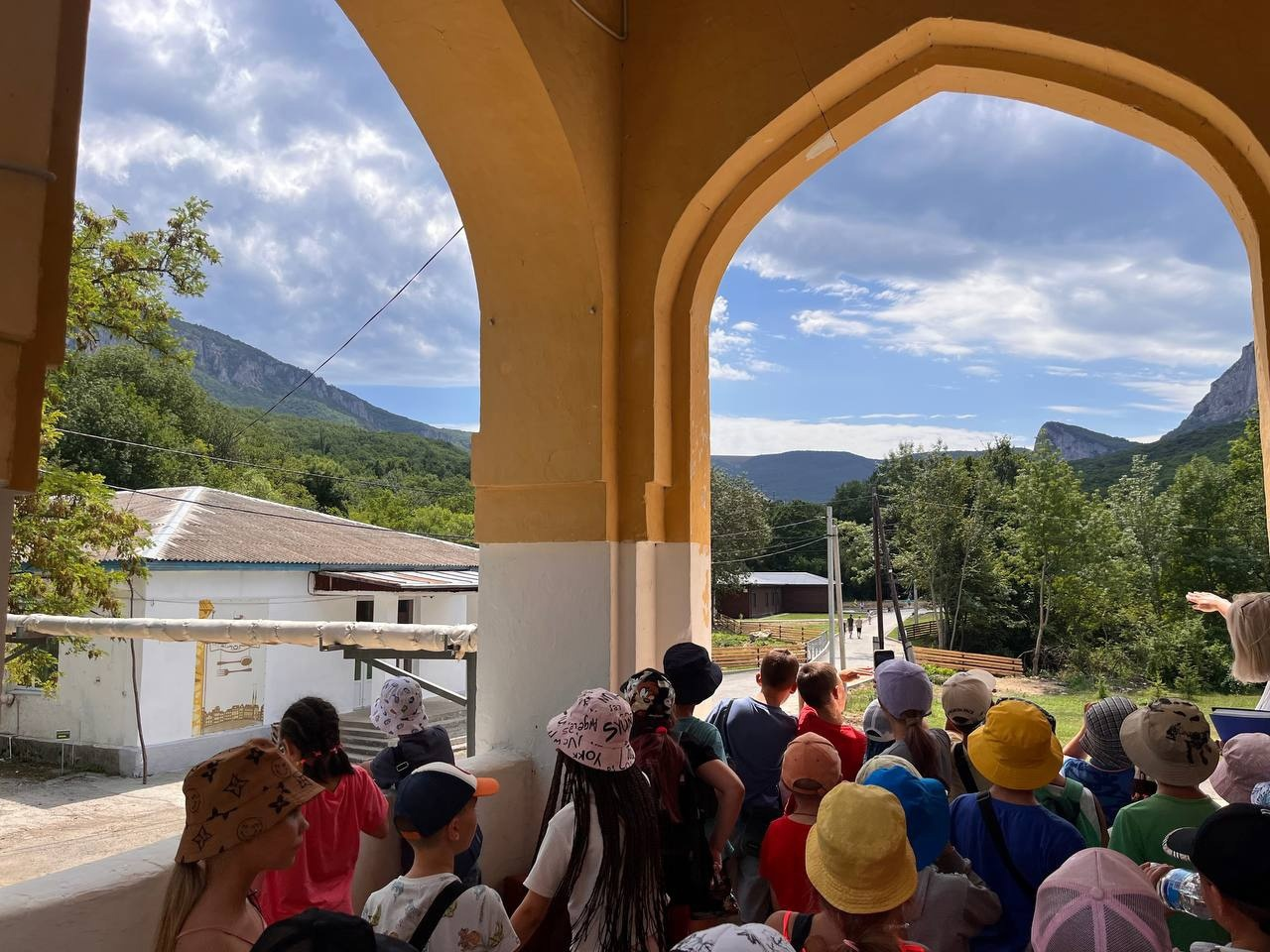 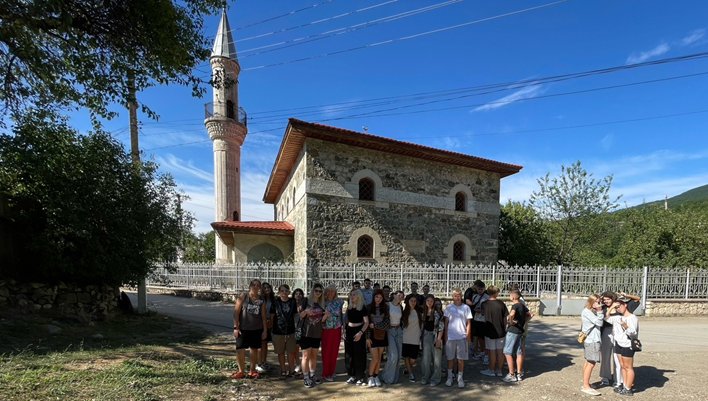 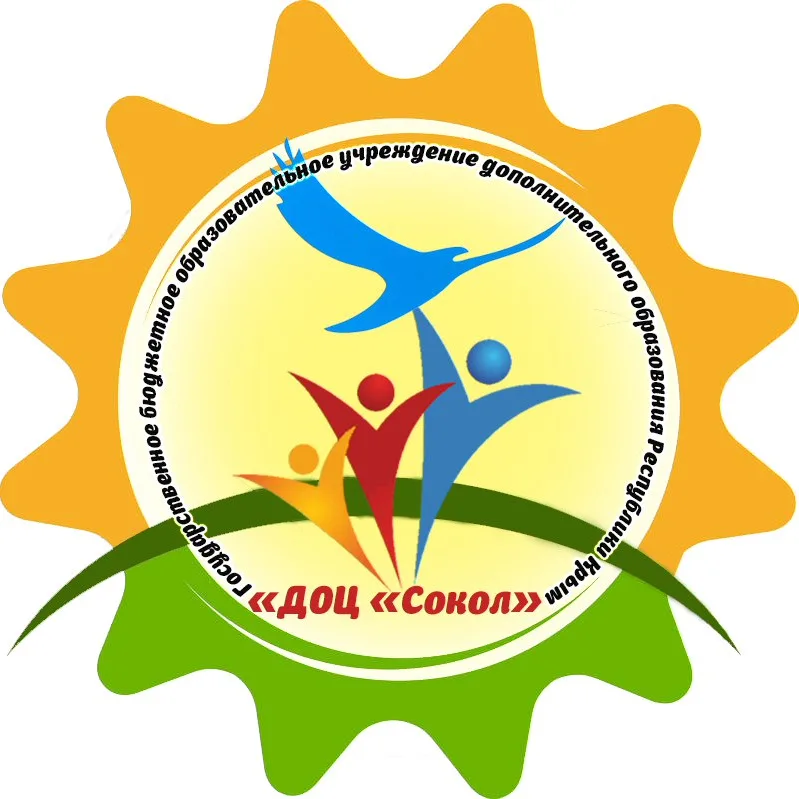 Учимся,  творим, выдумываем, пробуем!
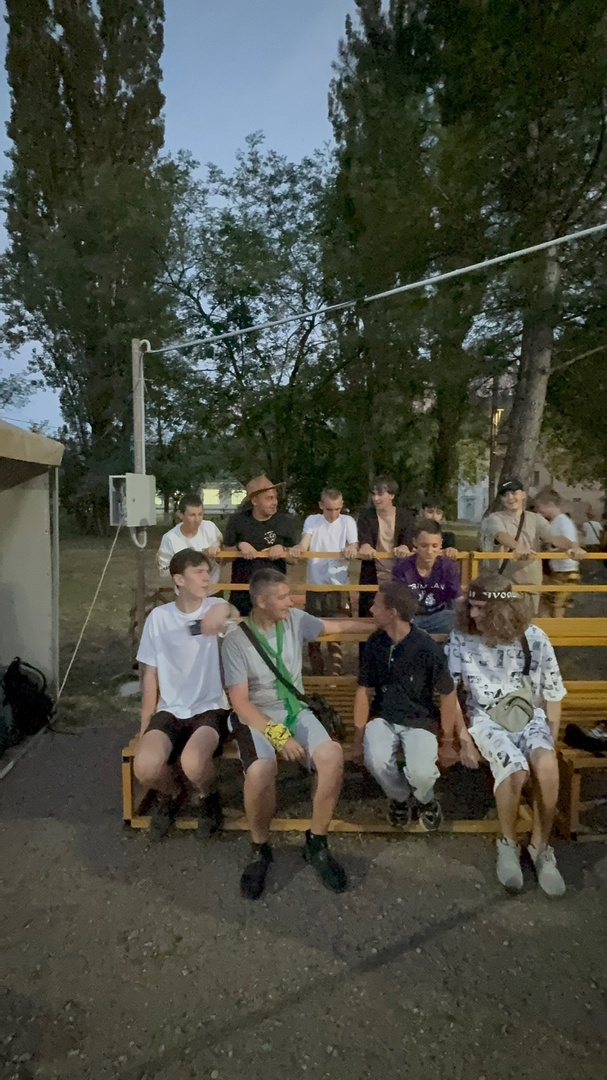 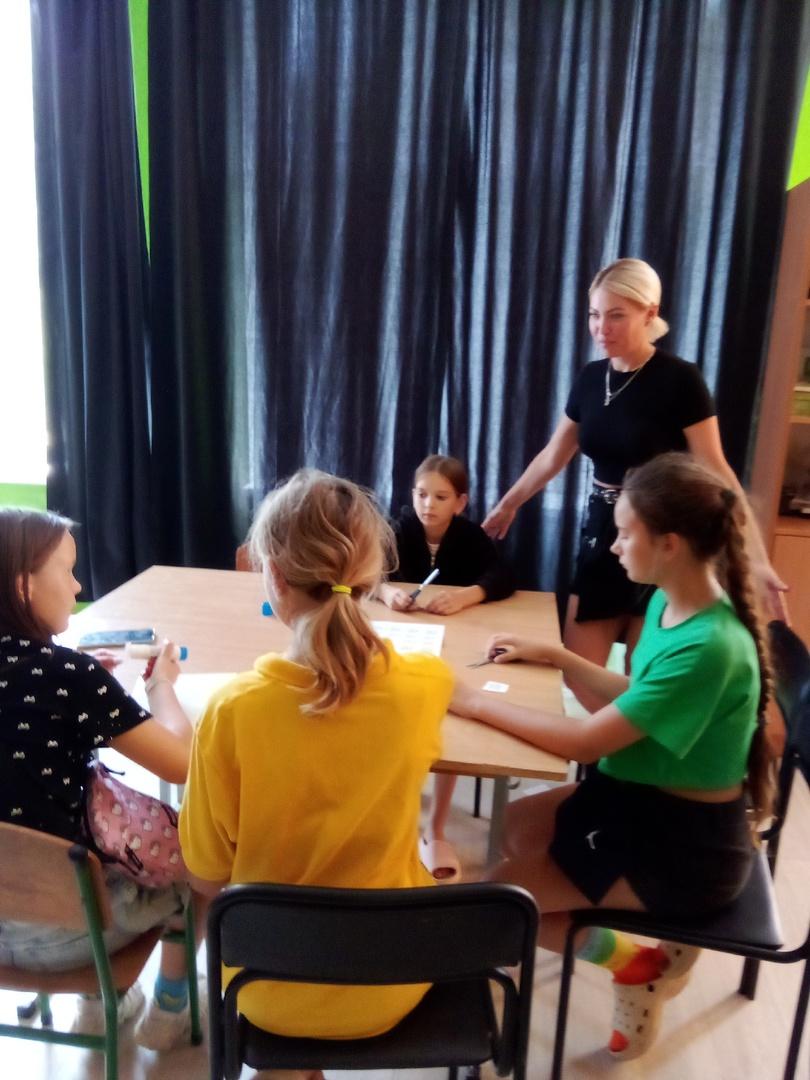 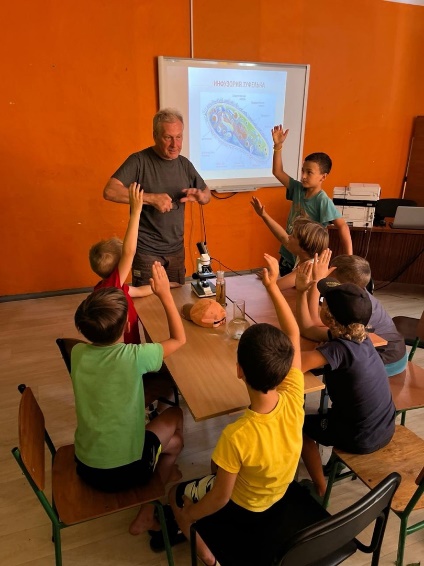 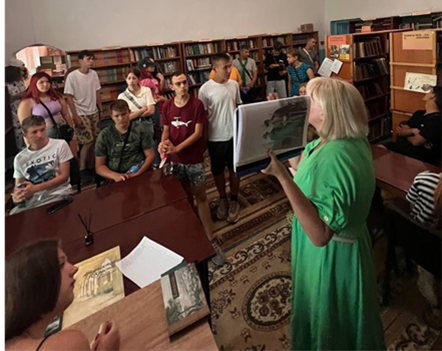 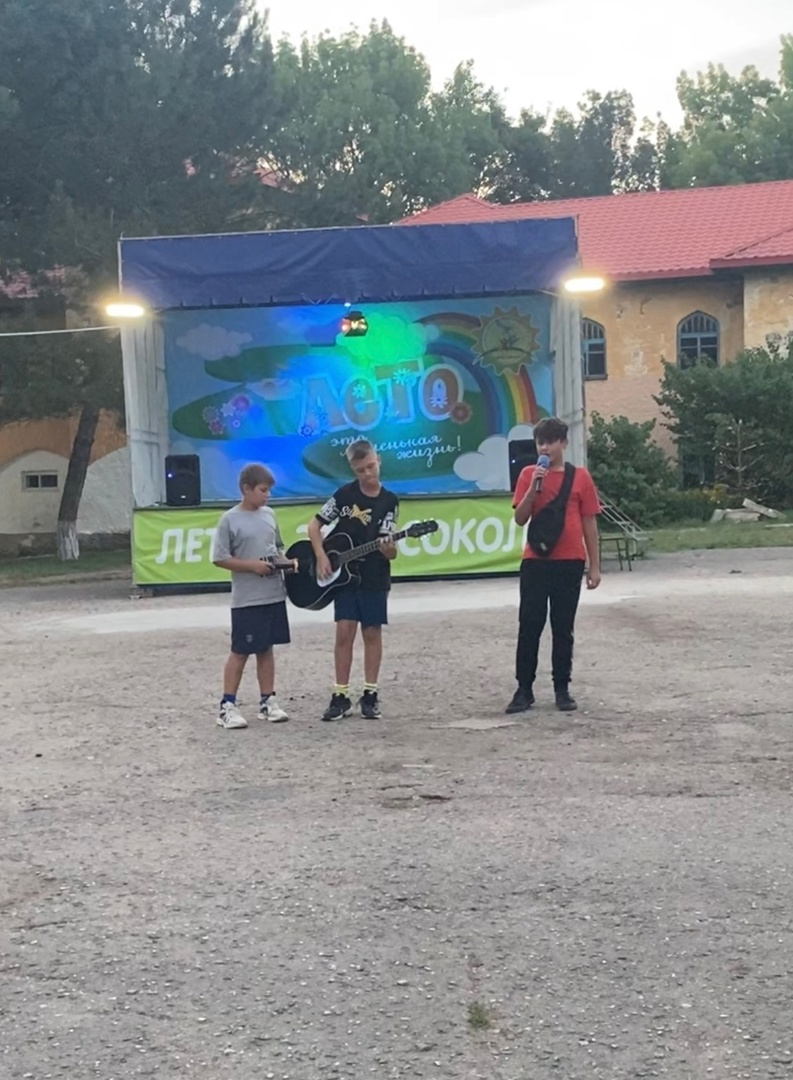 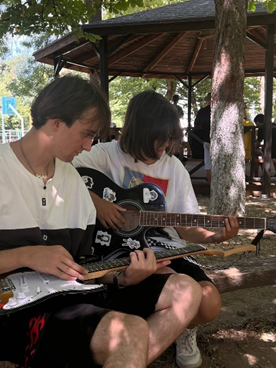 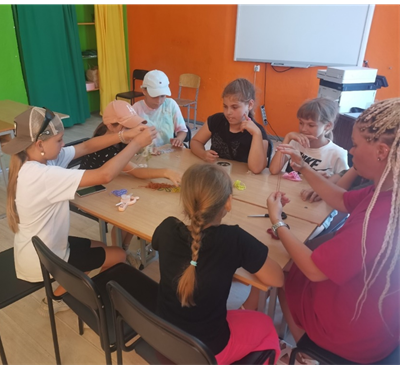 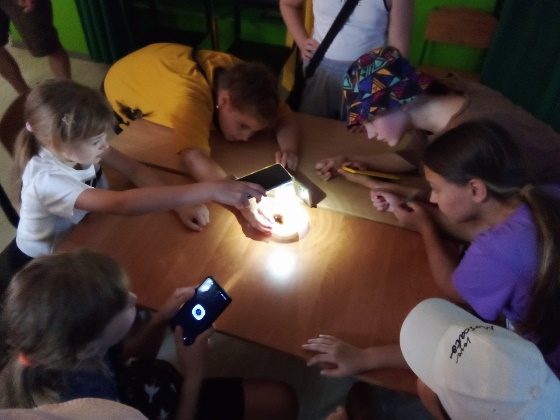 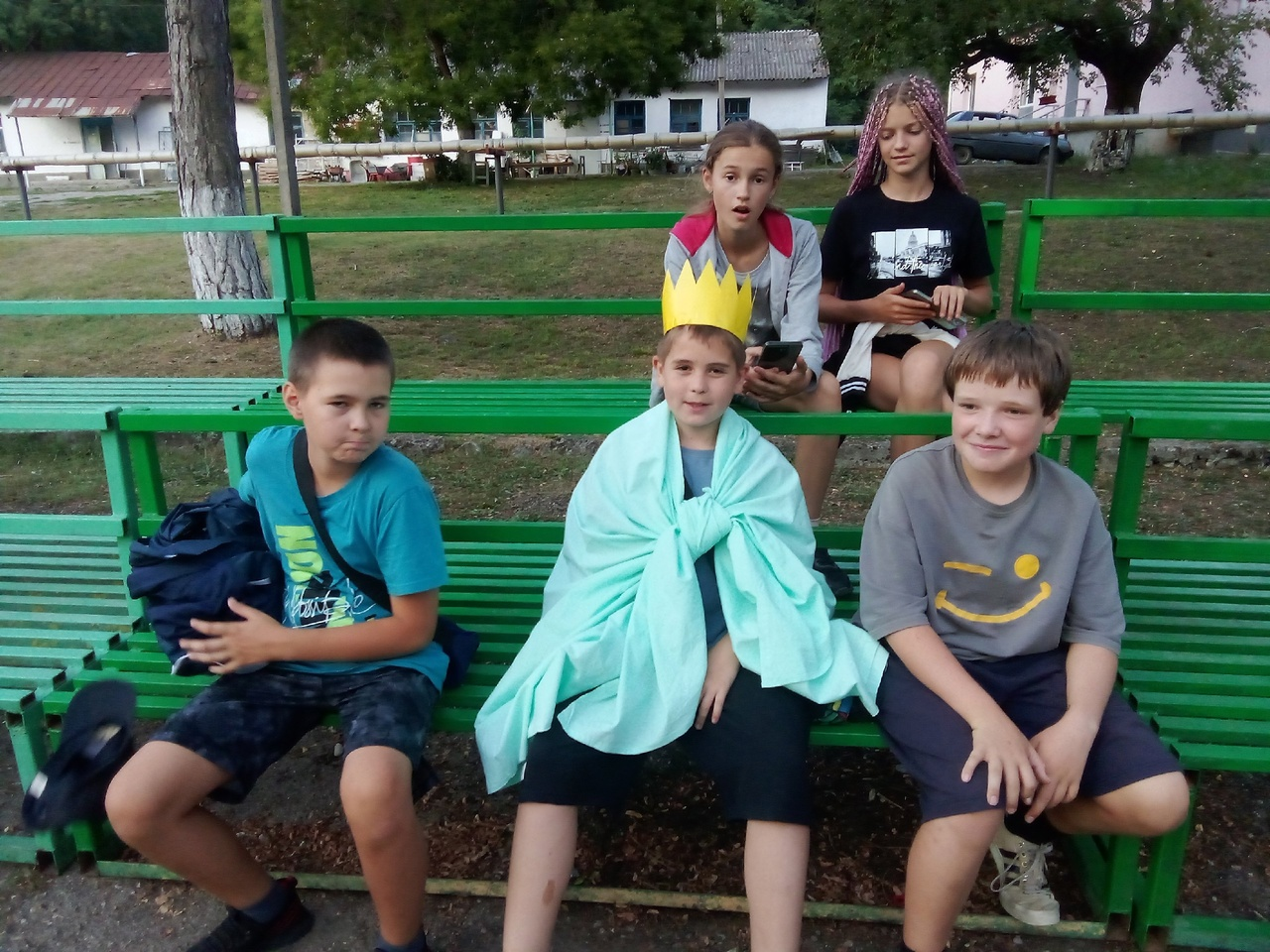 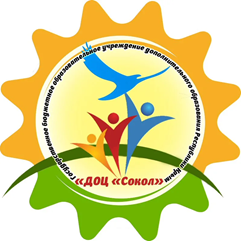 Я, ты, он , она- Мы вместе!
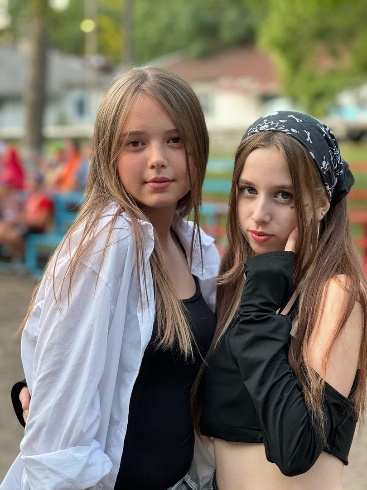 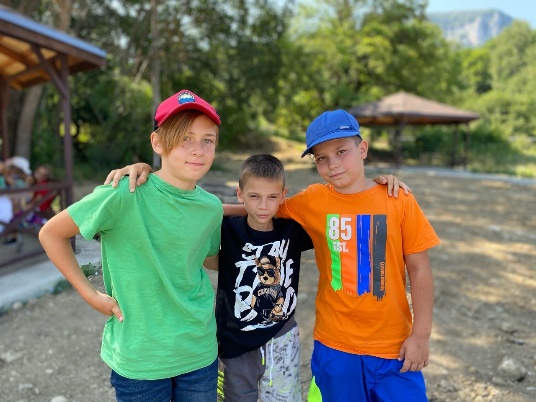 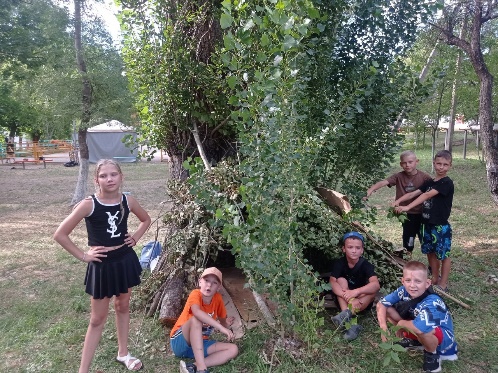 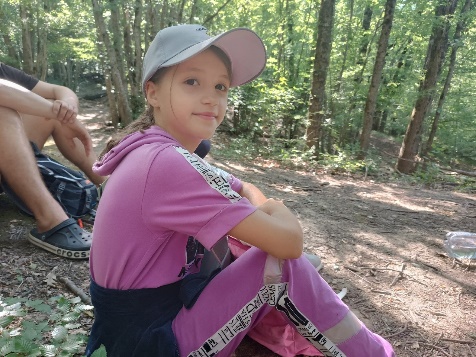 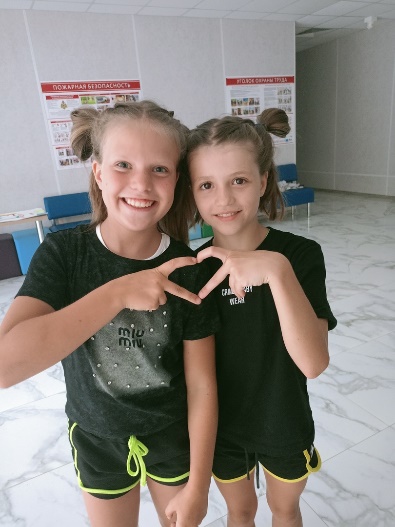 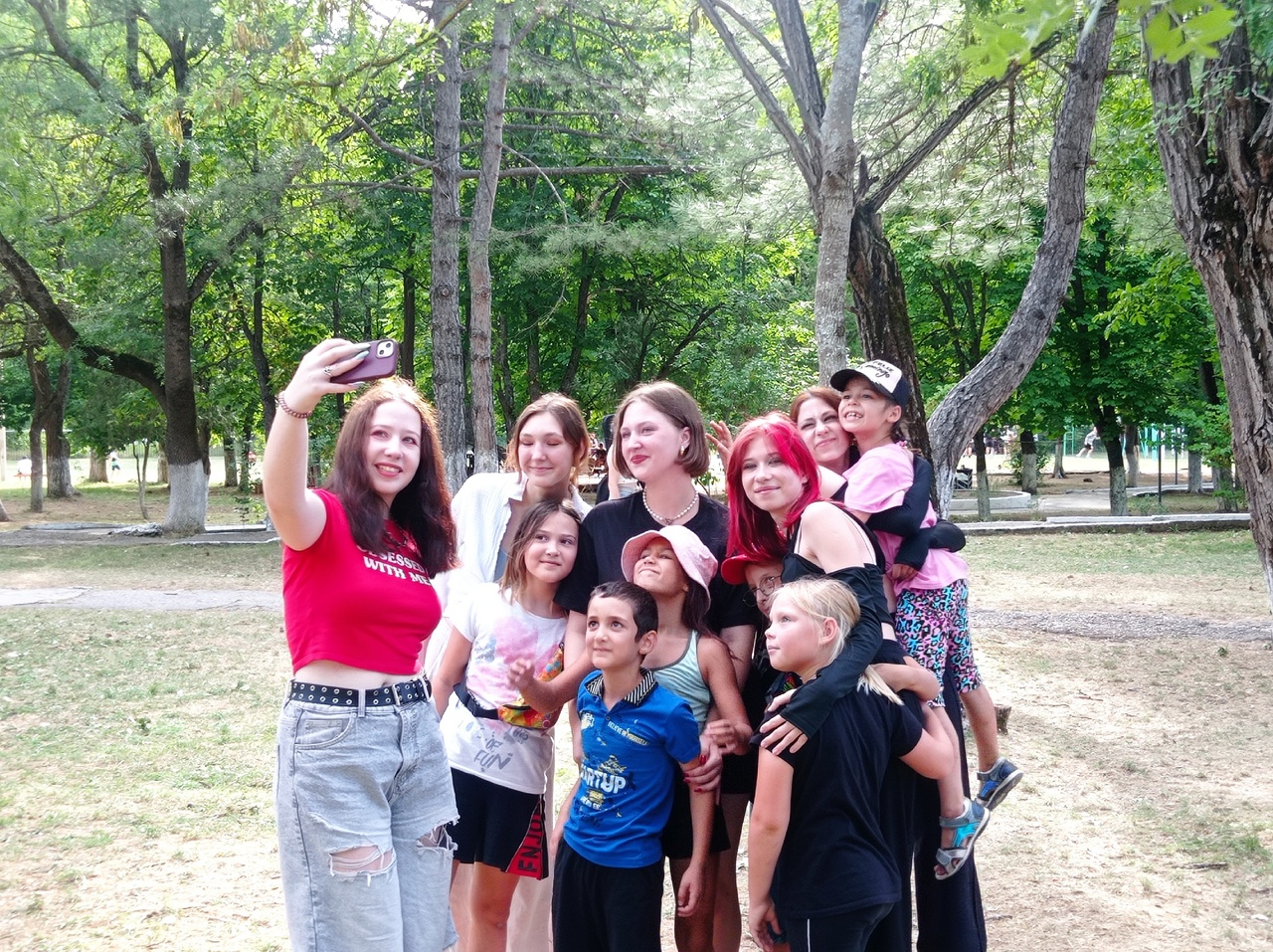 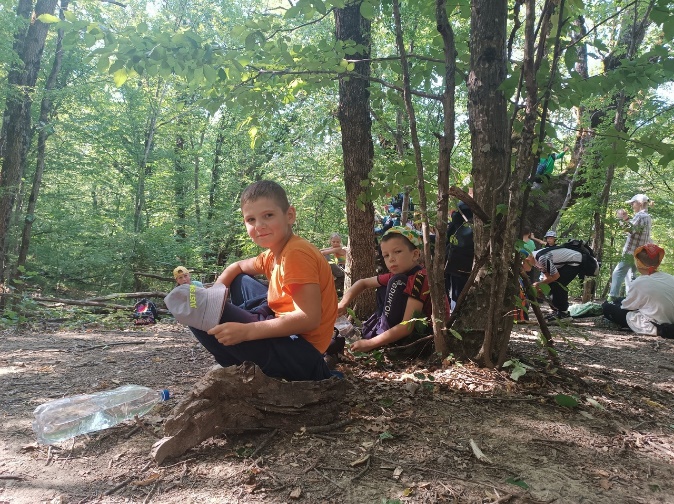 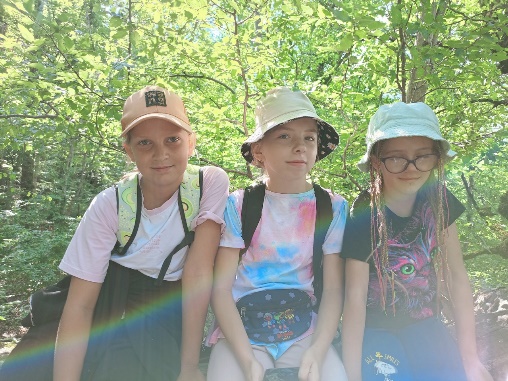 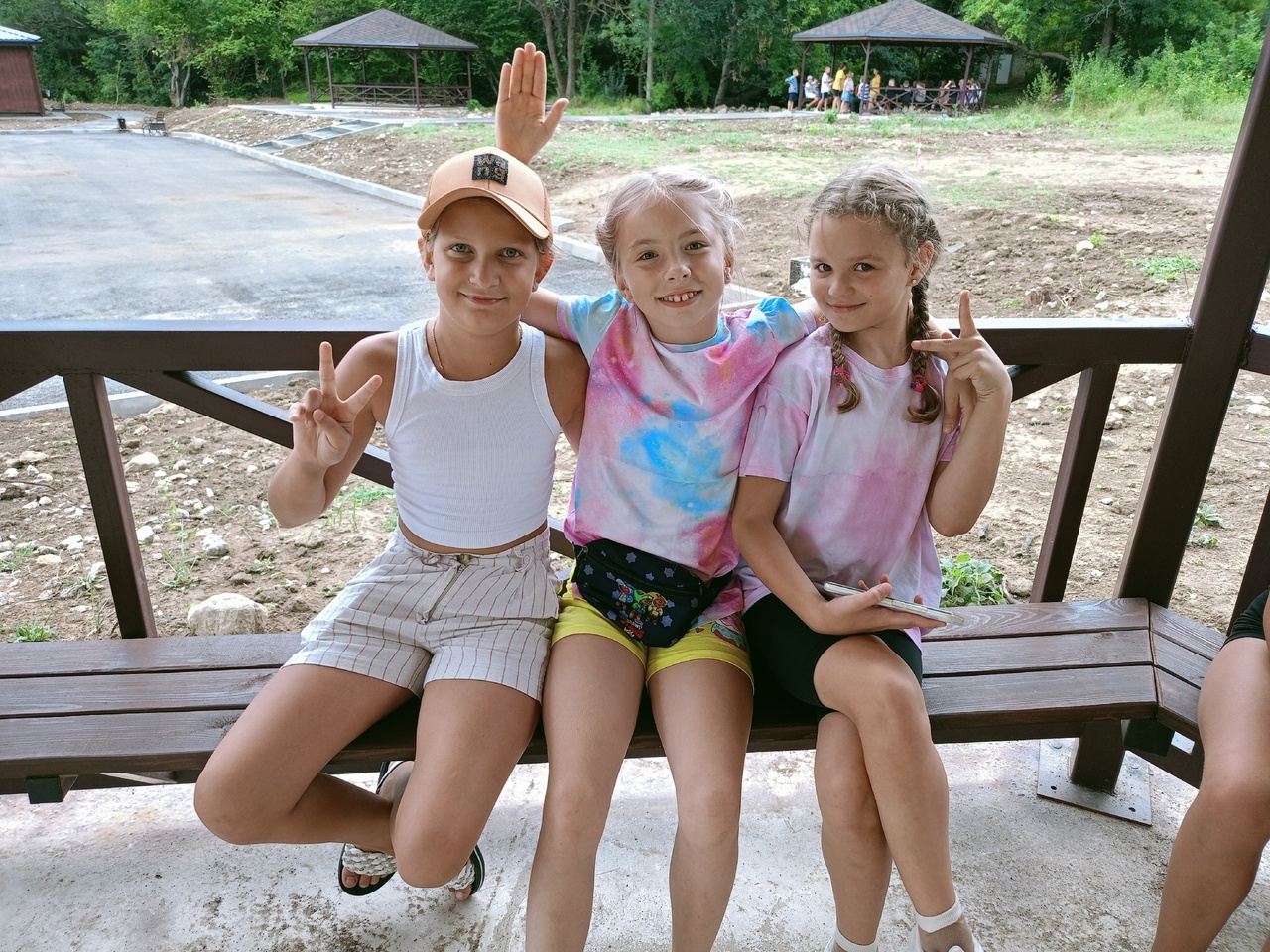 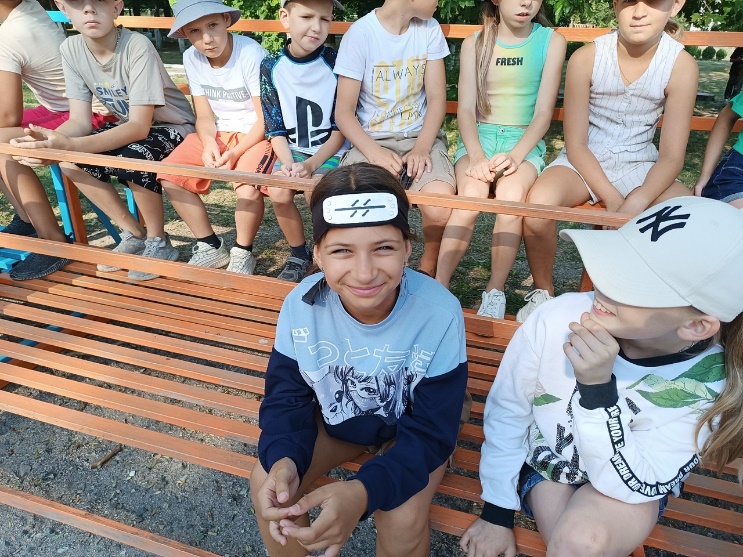 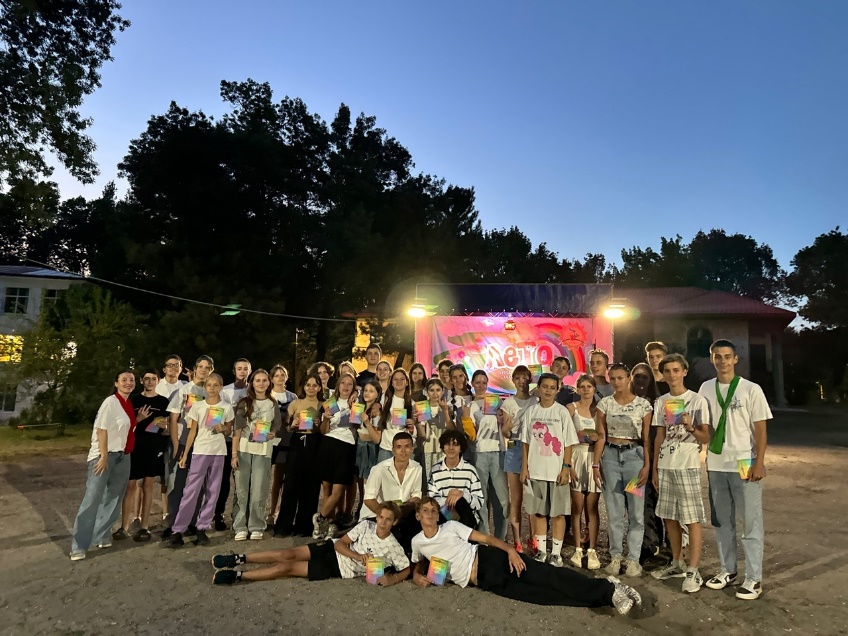 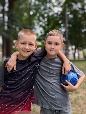 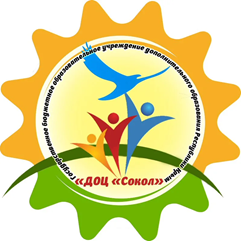 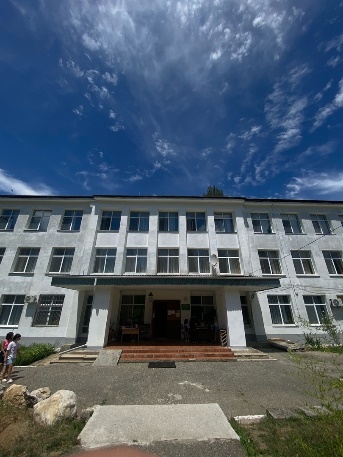 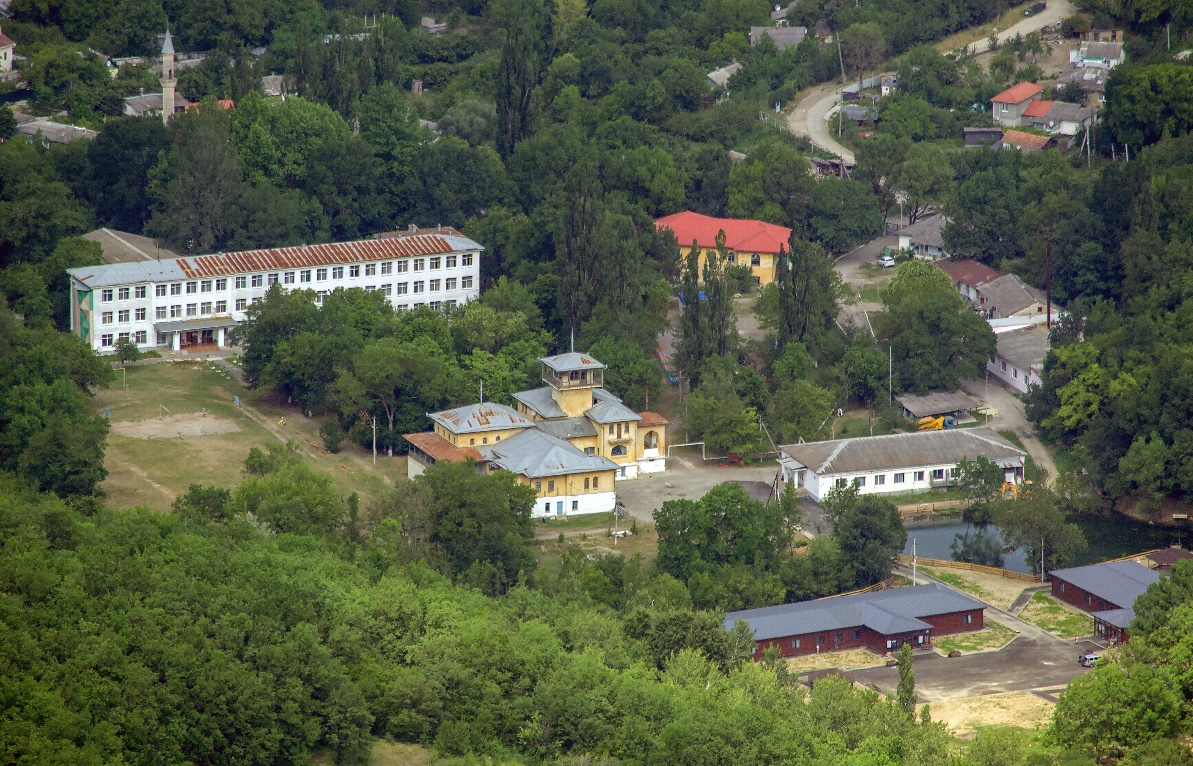 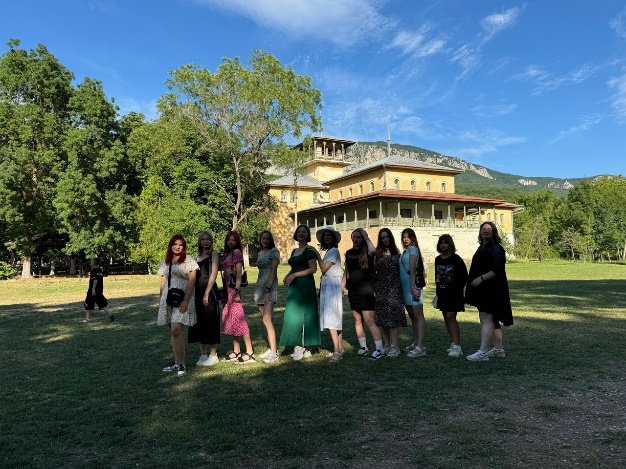 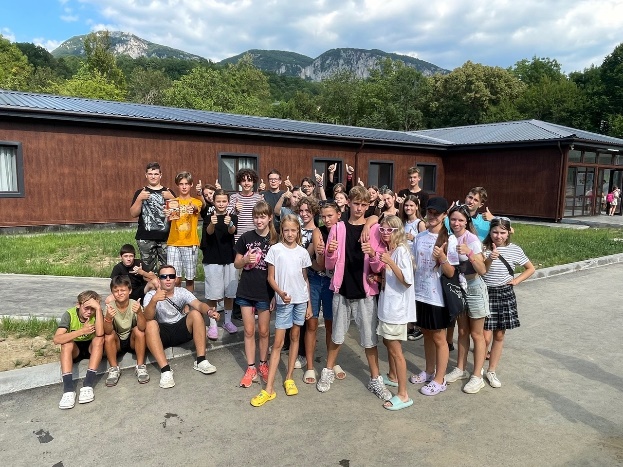 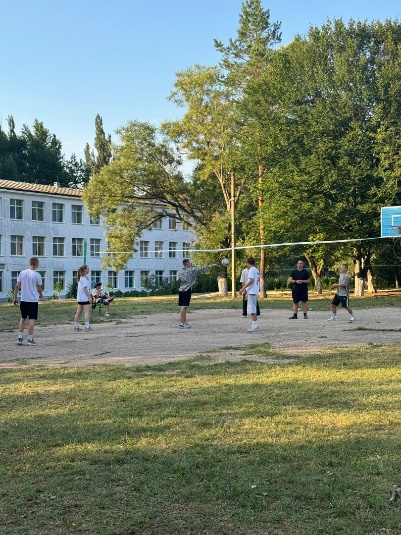 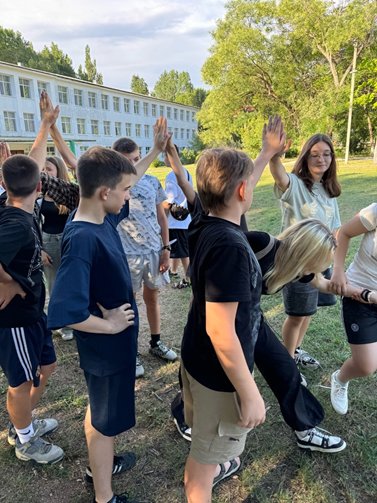 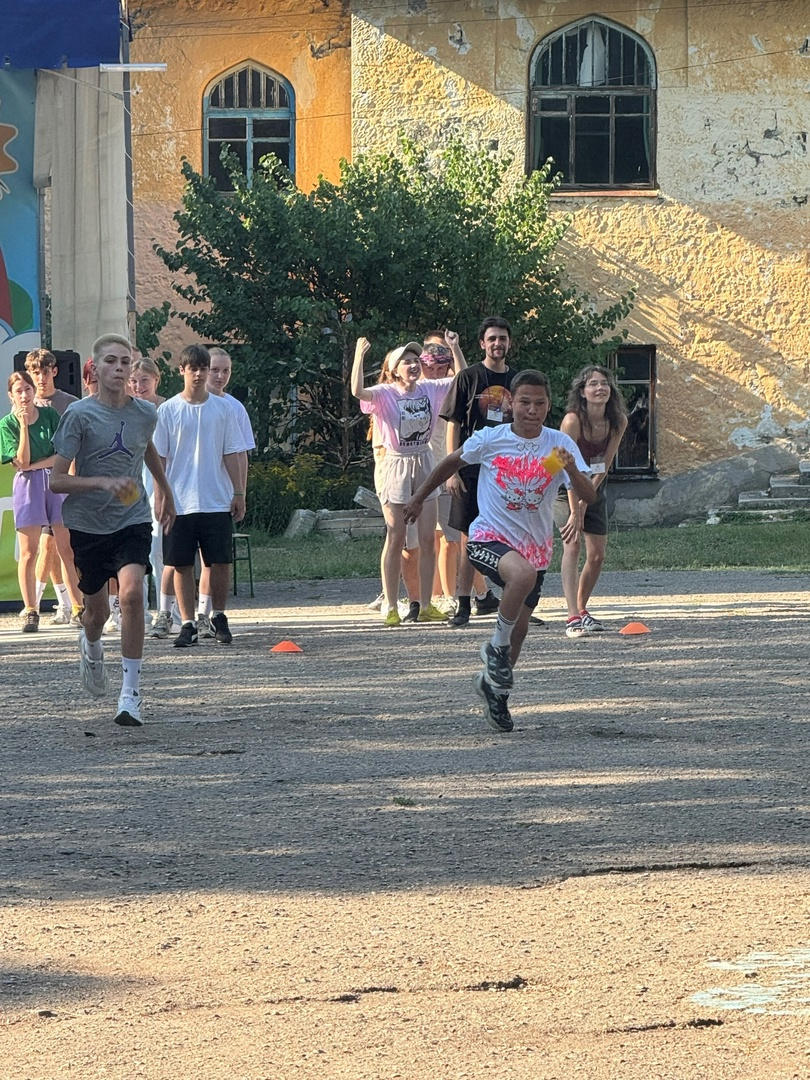 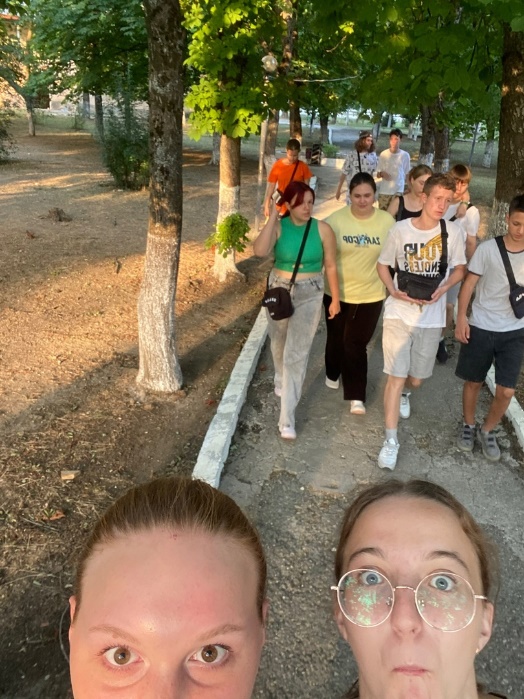 Сокол  - это МЫ!